X-ray Emission and Absorption in Massive Star Winds
Constraints on shock heating and wind mass-loss rates
David CohenSwarthmore College
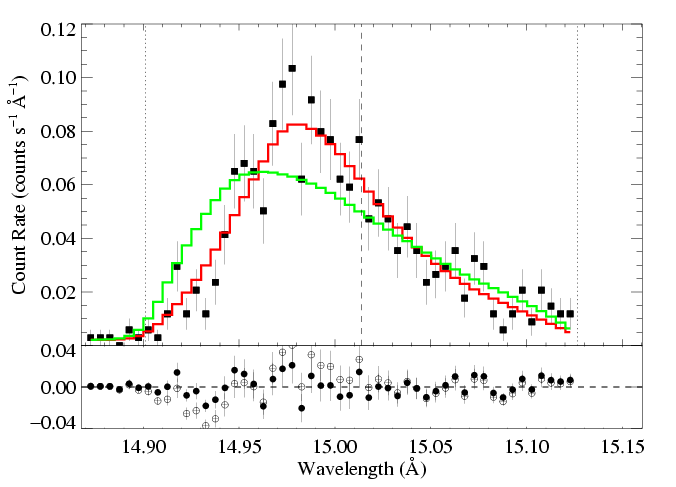 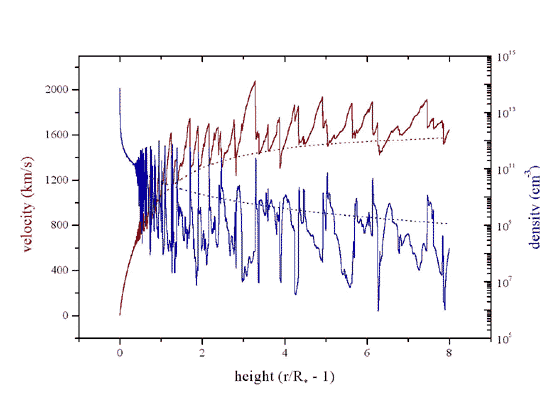 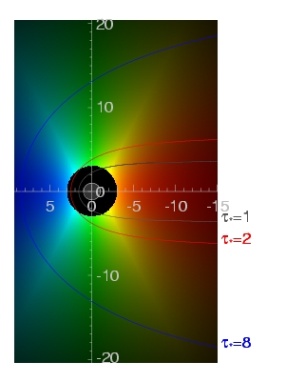 What we know about X-rays from single O stars
via high-resolution spectroscopy
David CohenSwarthmore College
Outline
Morphology of X-ray spectra 
Embedded Wind Shocks: X-ray diagnostics of kinematics and spatial distribution
Line profiles and mass-loss rates
Broadband absorption
Morphology
 Pup (O4 If)
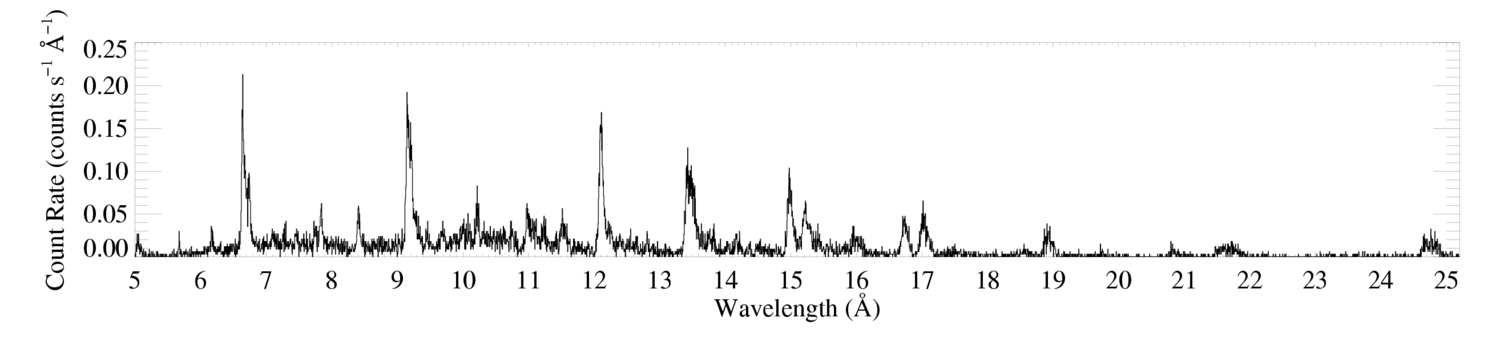 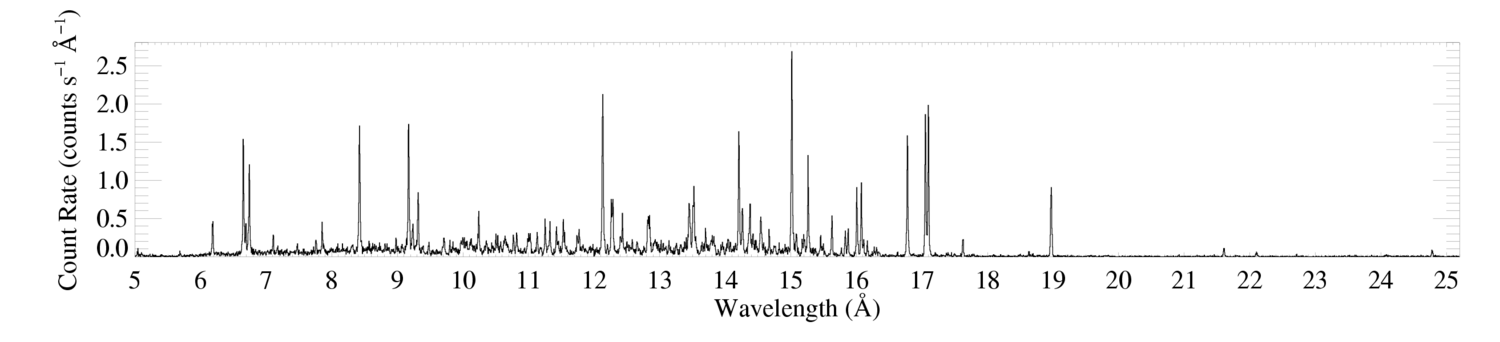 Capella (G5 III) – coronal source – for comparison
[Speaker Notes: Massive star X-ray spectra are superficially similar to coronal X-ray spectra: line-dominated; same lines present by and large; the temperature distribution isn’t very different, but…there are some subtle differences in the line strength distribution.  However, the biggest difference is clearly the line widths.  O stars have broad X-ray lines.]
Si XIV
Mg XII
Ne X
Fe XVII
Ne IX
Si XIII
Mg XI
 Pup (O4 If)
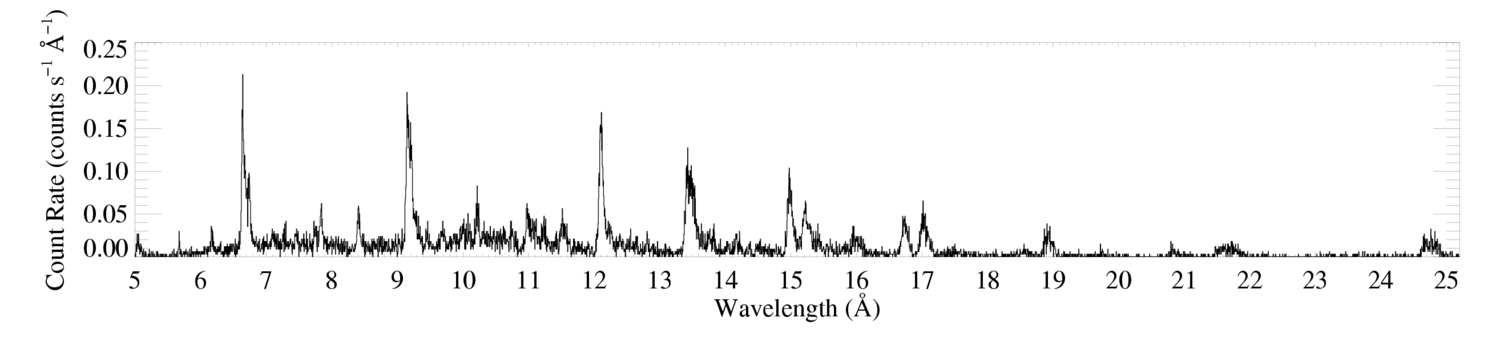 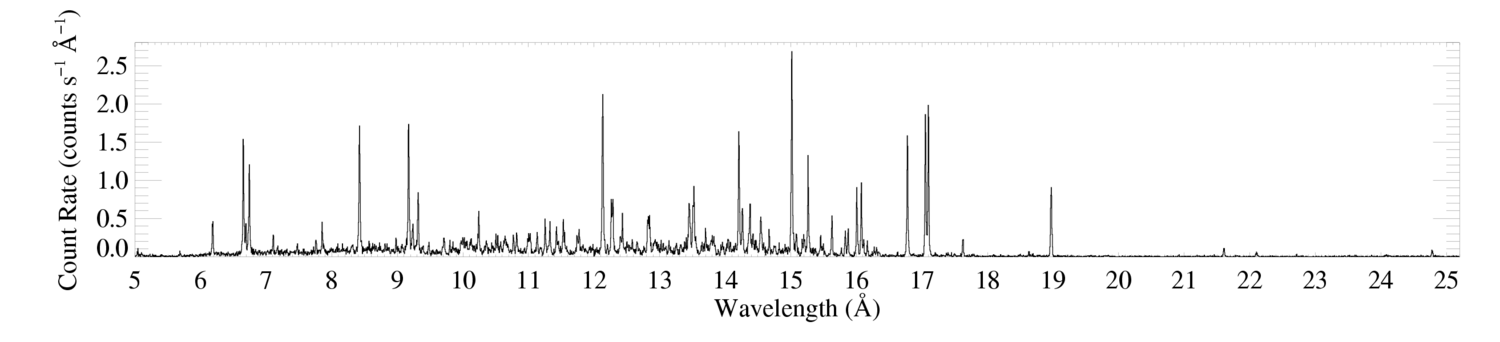 Capella (G5 III) – coronal source – for comparison
H-like vs. He-like
Si XIV
Mg XII
Ne X
Ne IX
Si XIII
Mg XI
 Pup (O4 If)
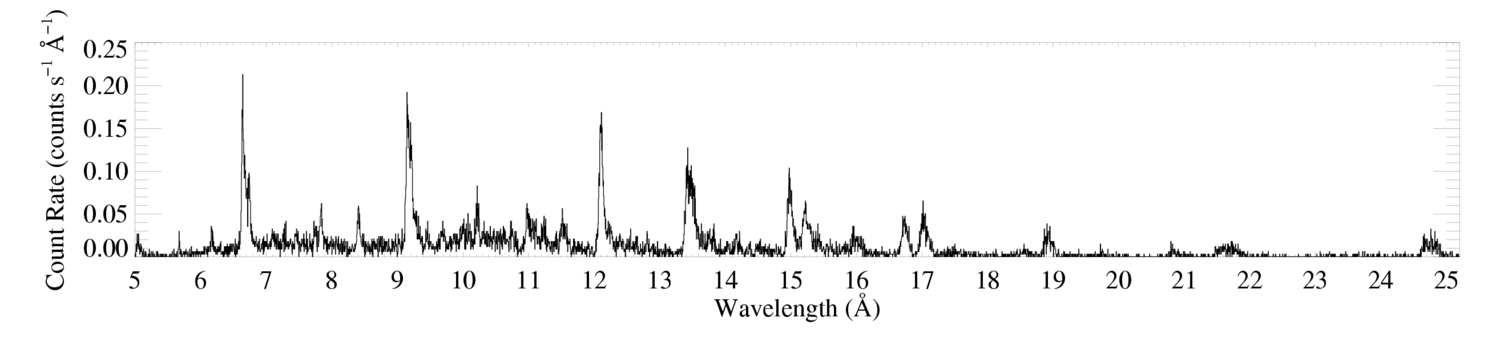 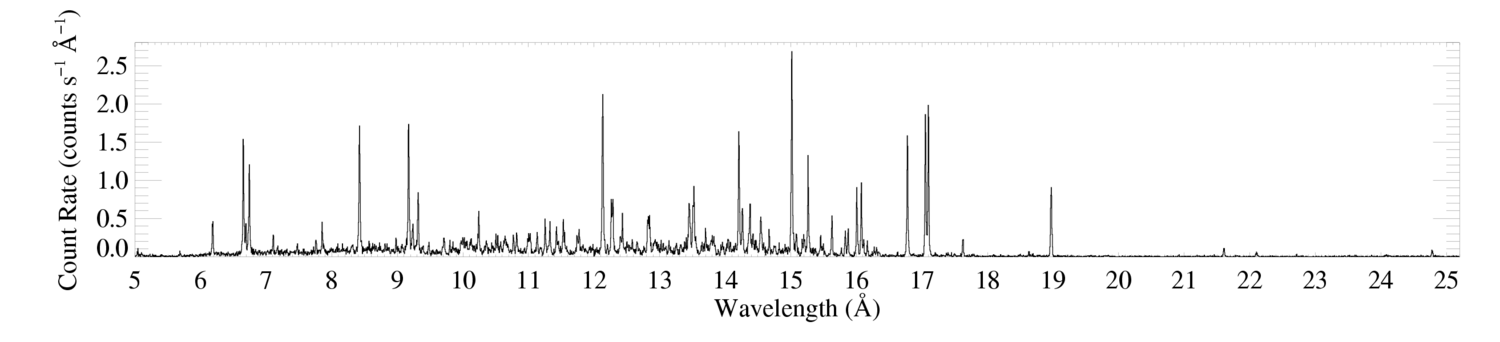 Capella (G5 III) – coronal source – for comparison
H-like vs. He-like
Mg XII
Mg XI
 Pup (O4 If)
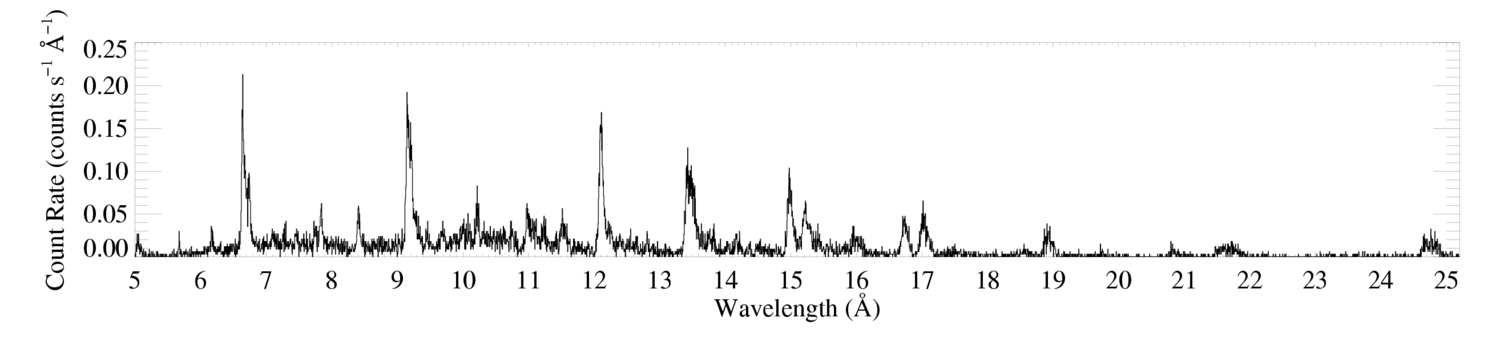 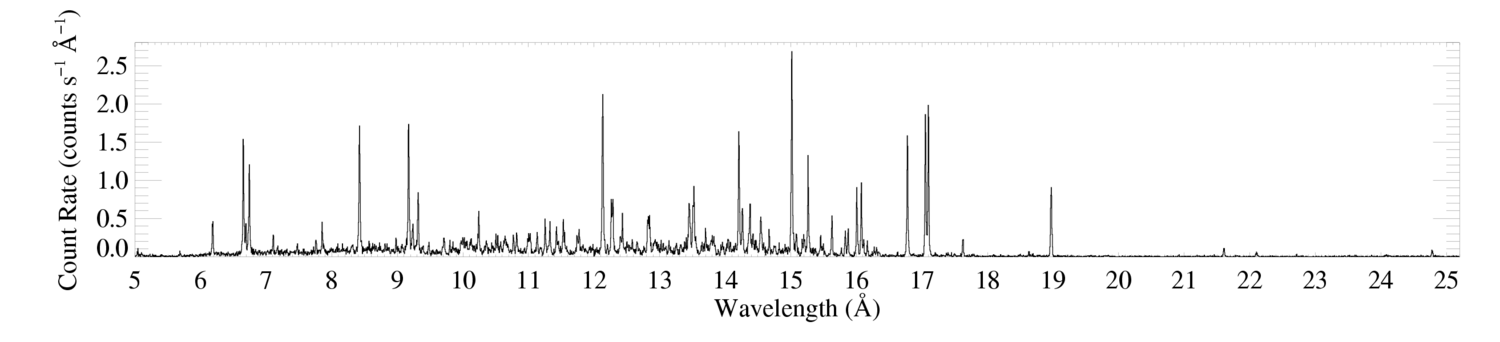 Capella (G5 III) – coronal source – for comparison
[Speaker Notes: Capella, the coronal source, has hotter plasma (larger H/He ratios)…but note, overall, the O star, zeta Pup’s spectrum is harder]
H-like vs. He-like
Mg XII
Mg XI
 Pup (O4 If)
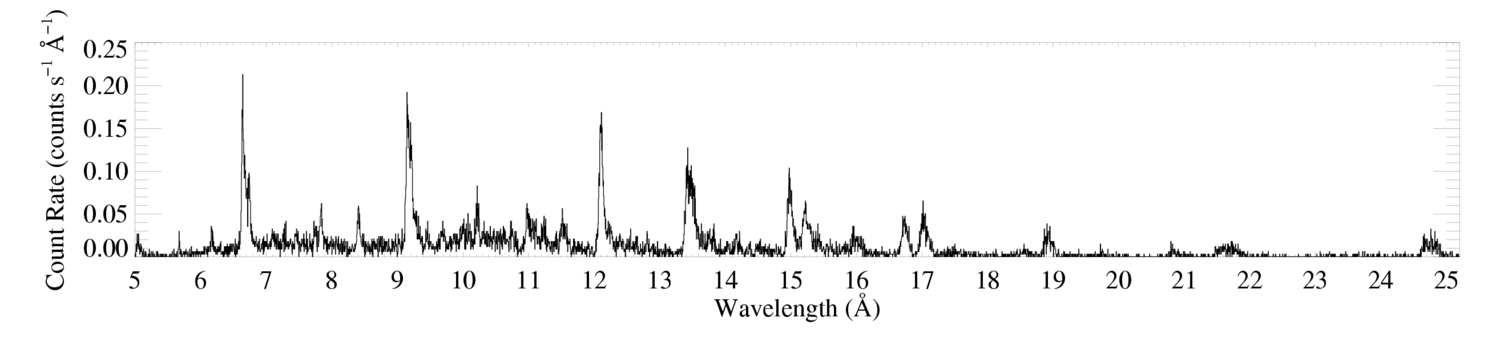 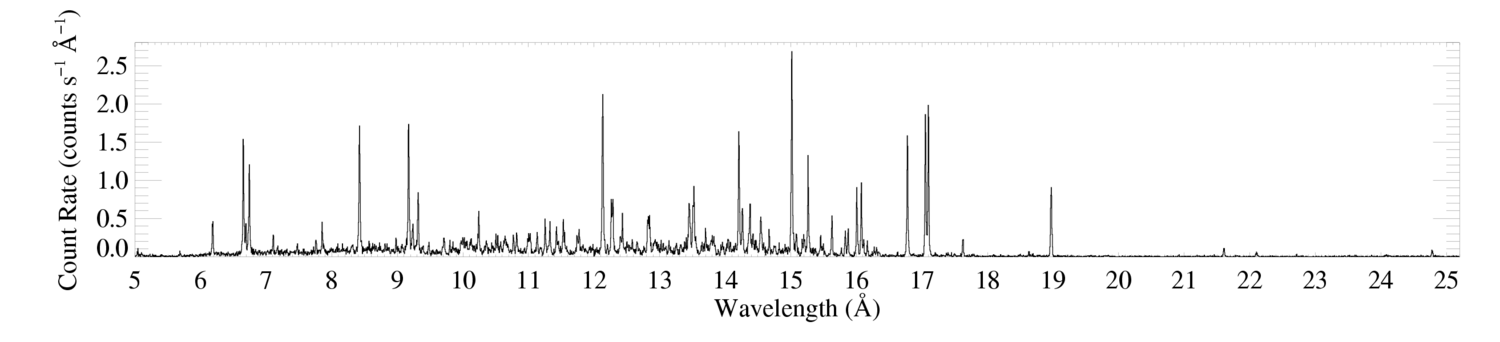 Capella (G5 III) – coronal source – for comparison
[Speaker Notes: Capella, the coronal source, has hotter plasma (larger H/He ratios)…but note, overall, the O star, zeta Pup’s spectrum is harder]
Spectral energy distribution trends
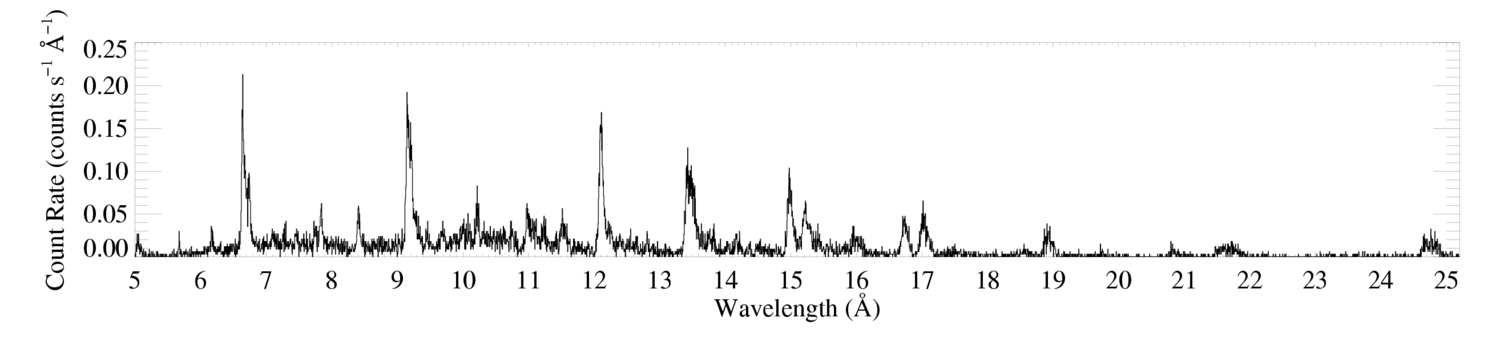 The O star has a harder spectrum, but apparently cooler plasma
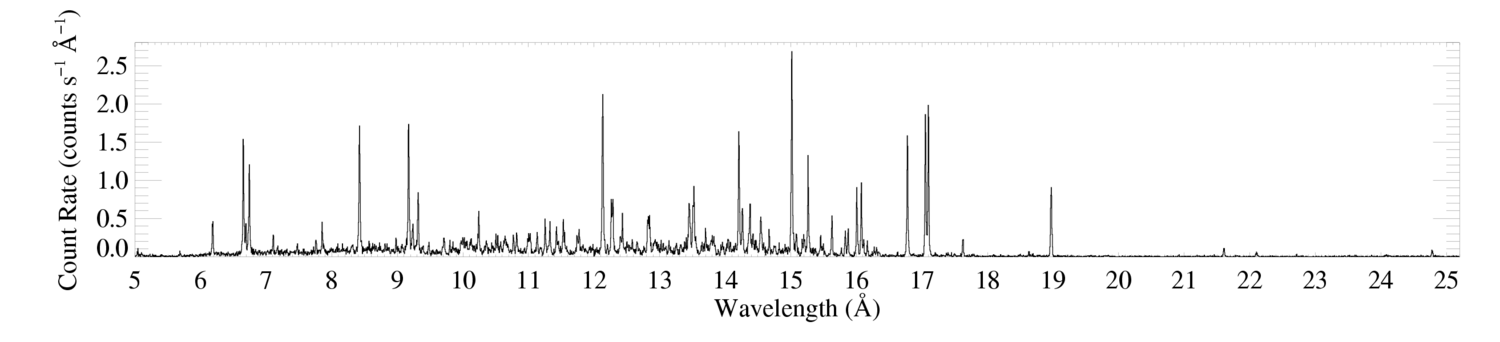 We’ll see later on that soft X-ray absorption by the winds of O stars explains this
Next
First, we’ll look at what can be learned about the kinematics and location of the X-ray emitting plasma from the emission lines

After that, we’ll look at the issues of wind absorption and its effects on line shapes and on the broadband hardness trend
Embedded wind shocks
Numerical simulations of the line-driven instability (LDI) predict:
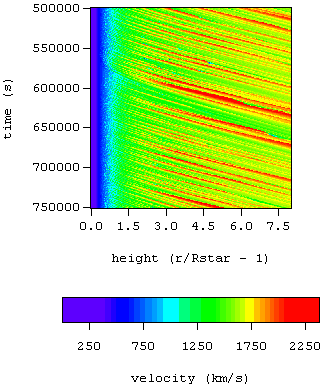 Distribution of shock-heated plasma
Above an onset radius of  r ~ 1.5 R*
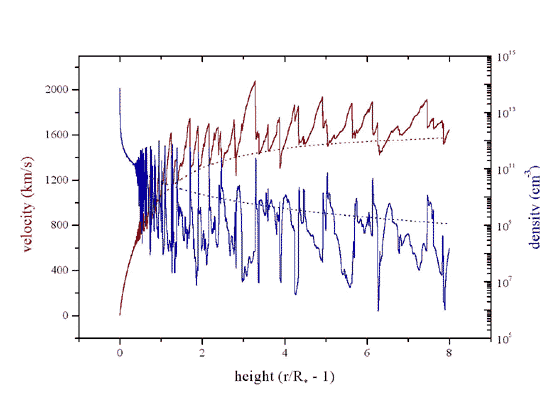 1-D rad-hydro simulations
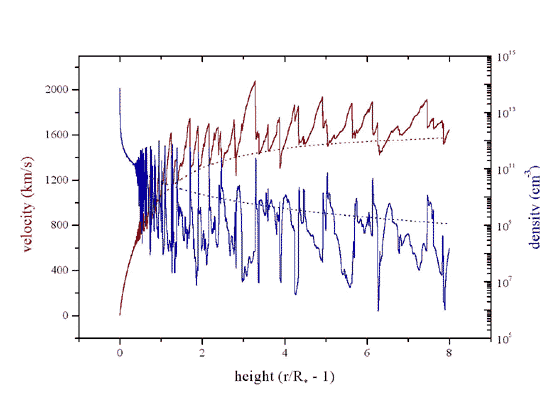 Self-excited instability (smooth initial conditions)
Vshock ~ 300 km/s : T ~ 106 K
shock onset at r ~ 1.5 Rstar
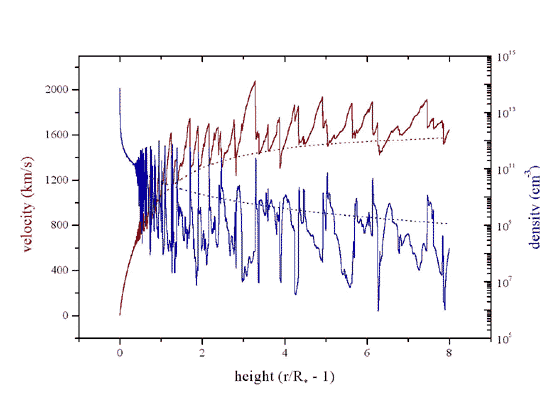 pre-shock wind plasma has low density
Vshock ~ 300 km/s : T ~ 106 K
shock onset at r ~ 1.5 Rstar
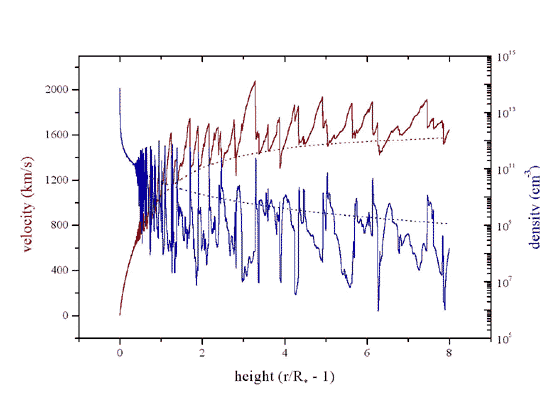 Shocked wind plasma is decelerated back down to the local CAK wind velocity
Morphology
 Pup (O4 If)
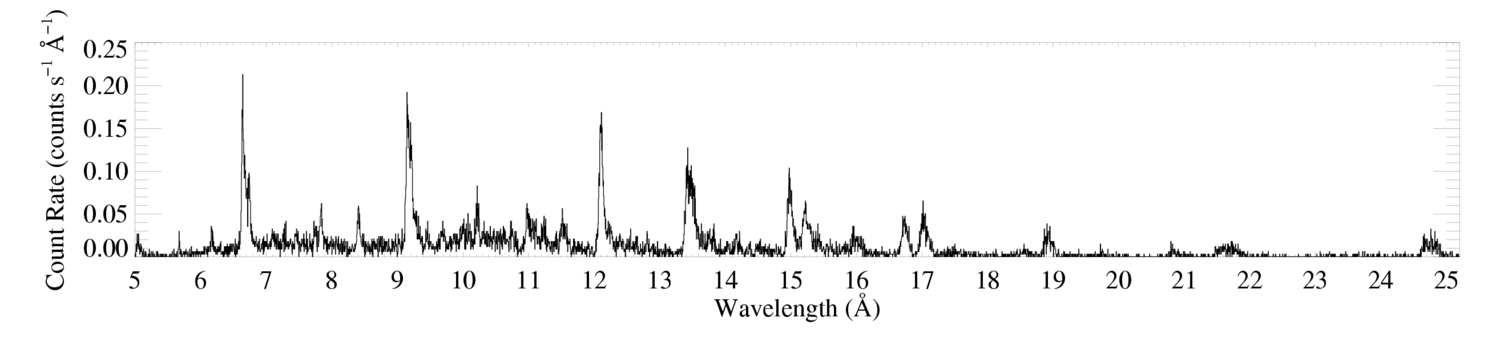 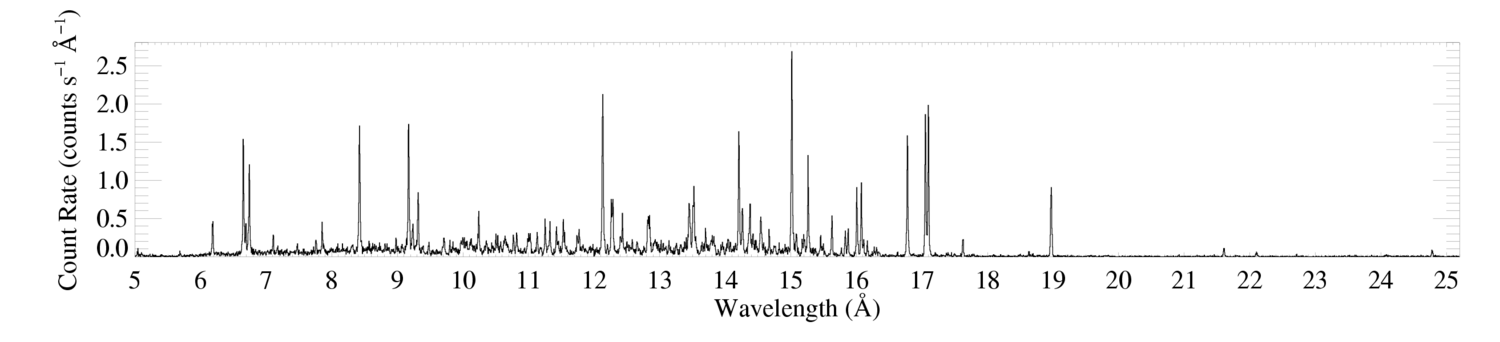 Capella (G5 III) – coronal source – for comparison
[Speaker Notes: Back to the broad lines.]
Morphology – line widths
Ne IX
Fe XVII
Ne X
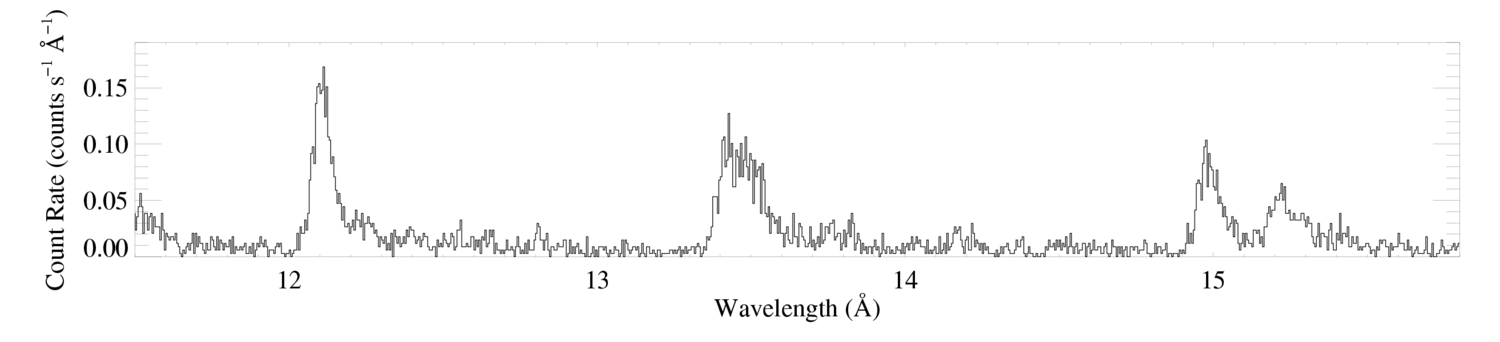 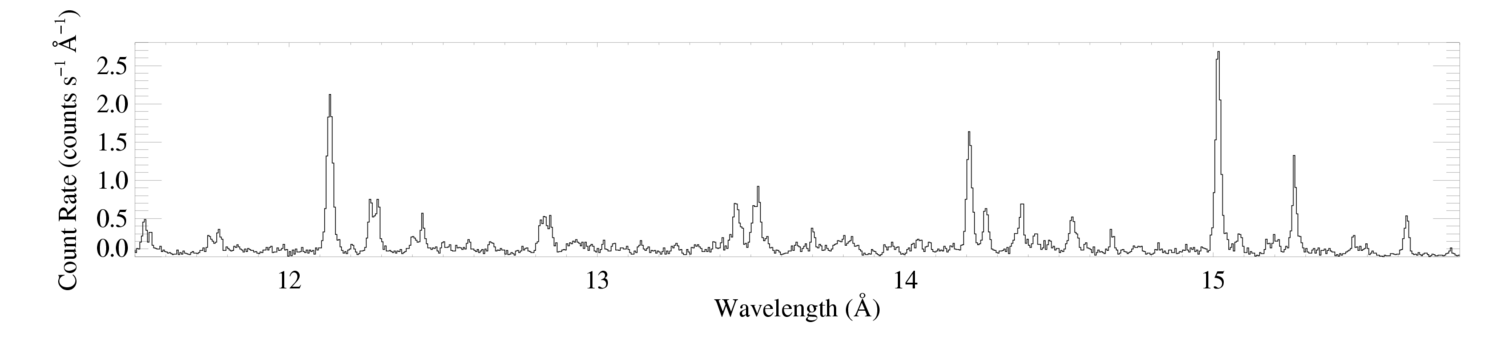  Pup (O4 If)
Capella (G5 III) – coronal source – for comparison
Morphology – line widths
Ne IX
Fe XVII
Ne X
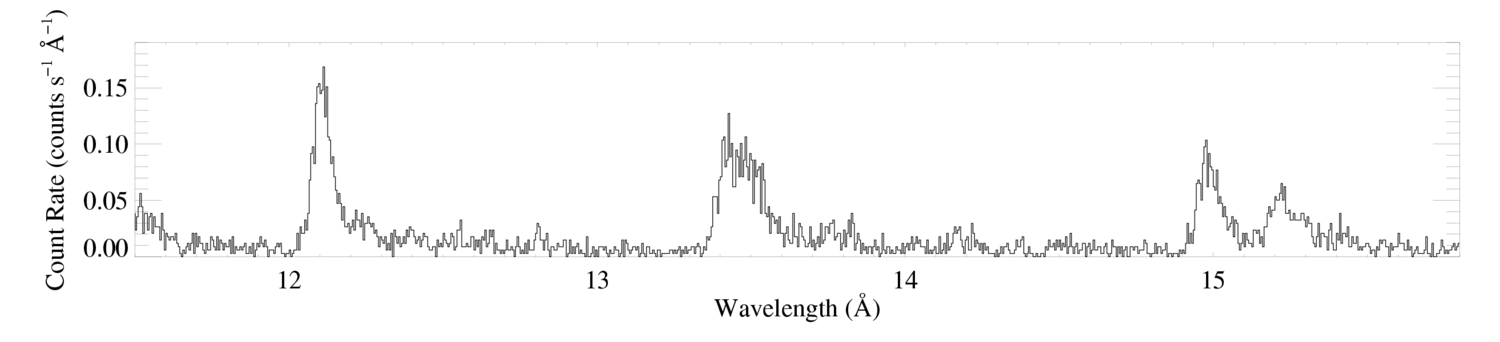 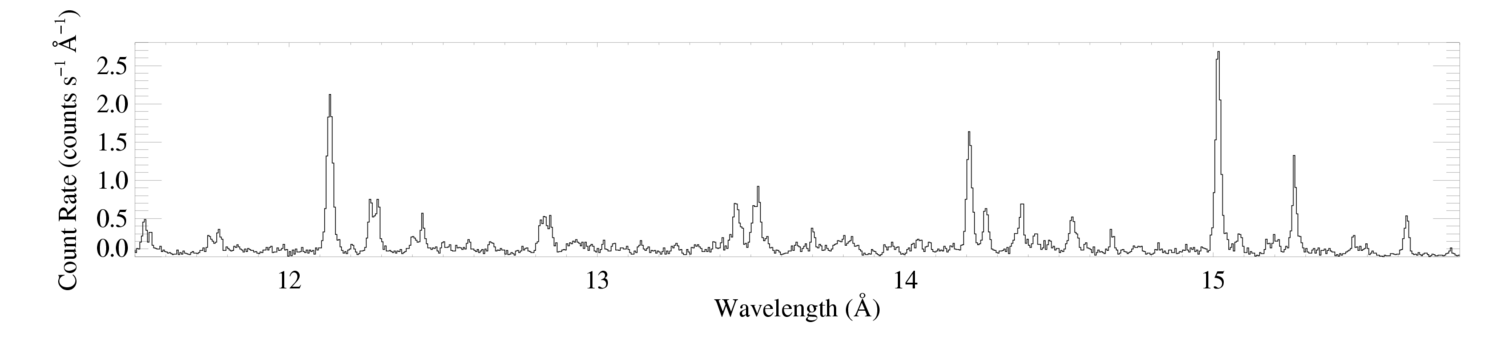  Pup (O4 If)
~2000 km/s ~ vinf
Capella (G5 III) – coronal source – for comparison
Shock heated wind plasma is moving at >1000 km/s : broad X-ray emission lines
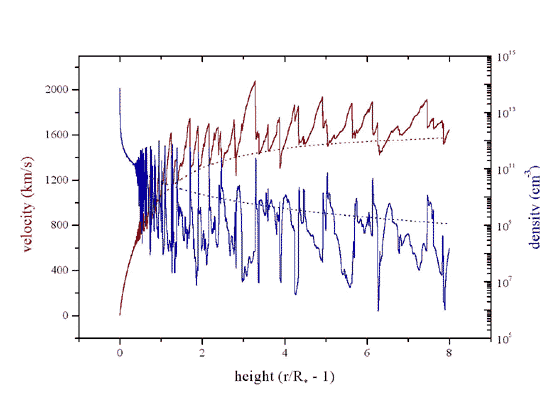 99% of the wind mass is cold*, partially ionized…x-ray absorbing
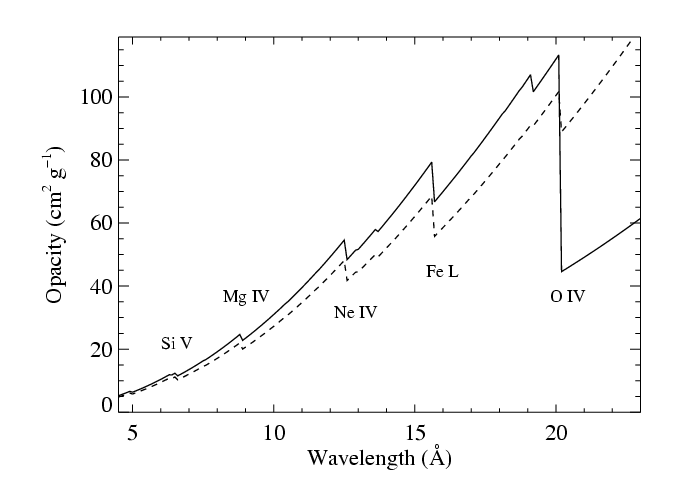 opacity
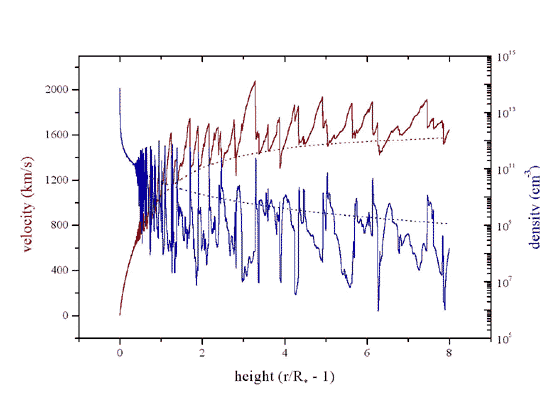 *typically 20,000 – 30,000 K; maybe better described as “warm”
x-ray absorption is due to bound-free opacity of metals
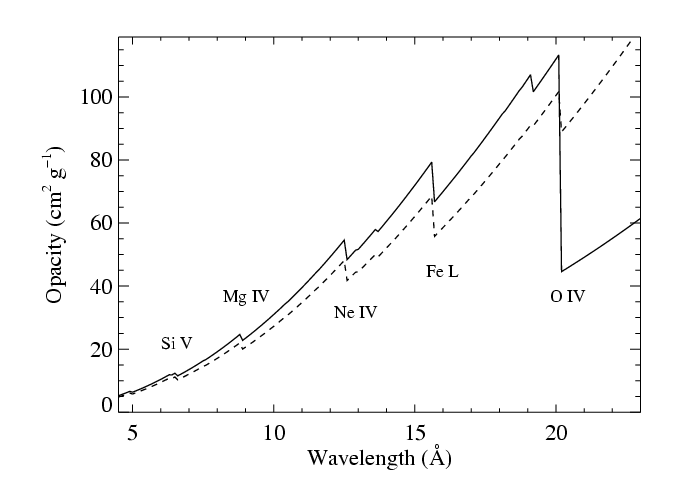 opacity
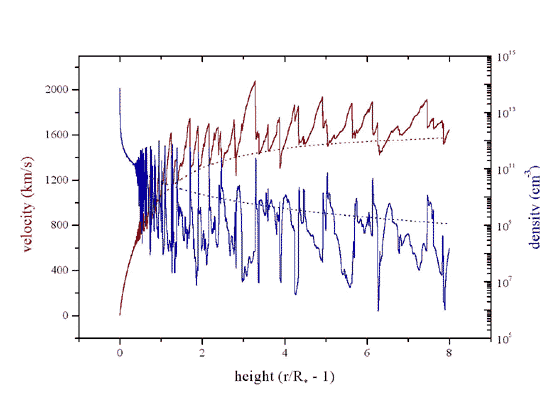 …and it takes place in the 99% of the wind that is unshocked
Emission + absorption = profile model
The kinematics of the emitting material dictates the line width and overall profile 

Absorption affects line shapes
Onset radius of X-ray emission, Ro
isovelocity contours
-0.2vinf
+0.2vinf
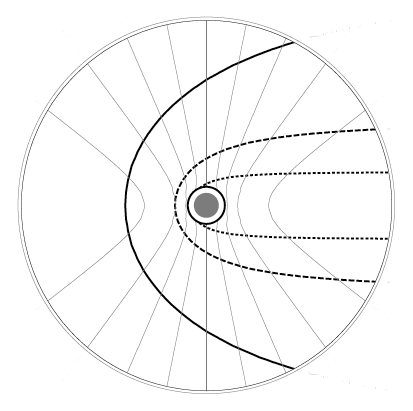 -0.6vinf
+0.6vinf
-0.8vinf
+0.8vinf
observer on left
isovelocity contours
-0.2vinf
+0.2vinf
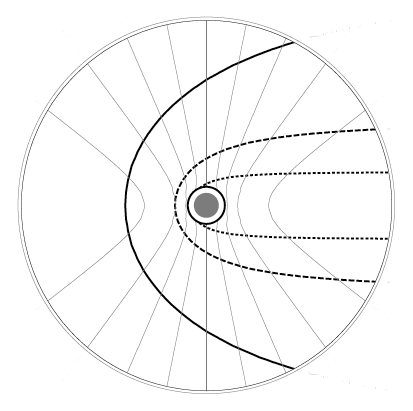 -0.6vinf
+0.6vinf
-0.8vinf
+0.8vinf
observer on left
t = 3
optical depth contours
t = 1
t = 0.3
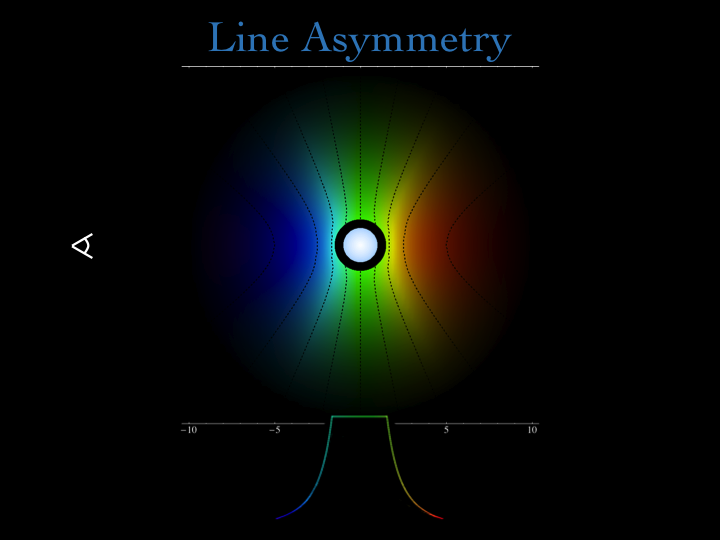 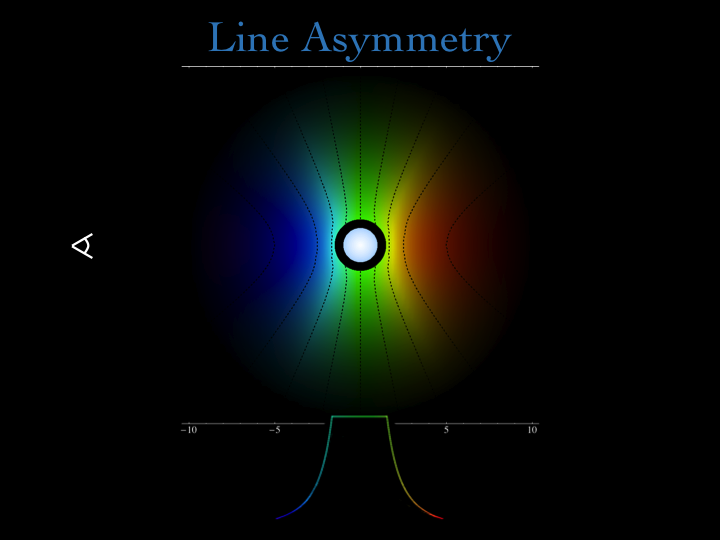 Profile shape assumes beta velocity law and onset radius, Ro
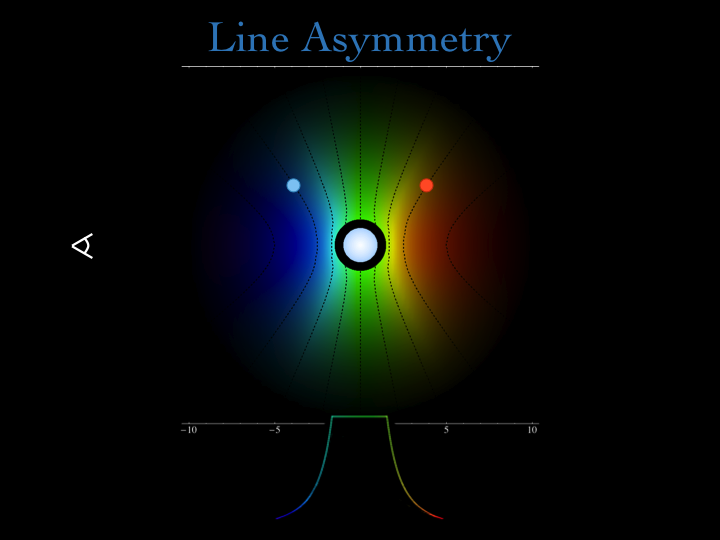 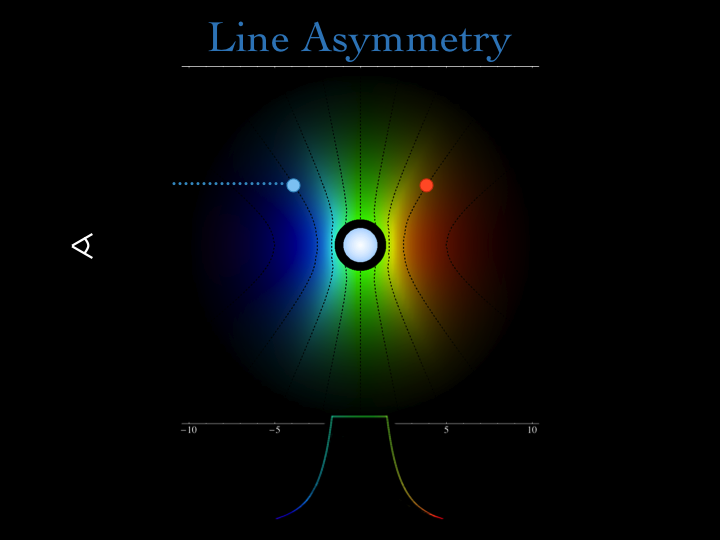 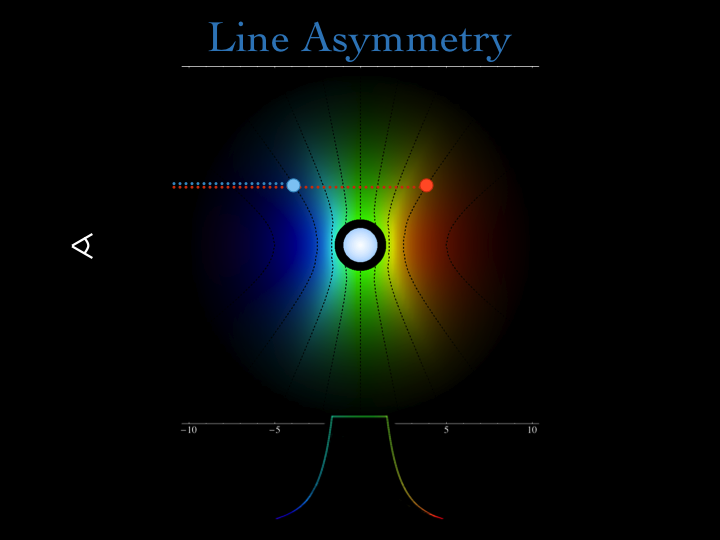 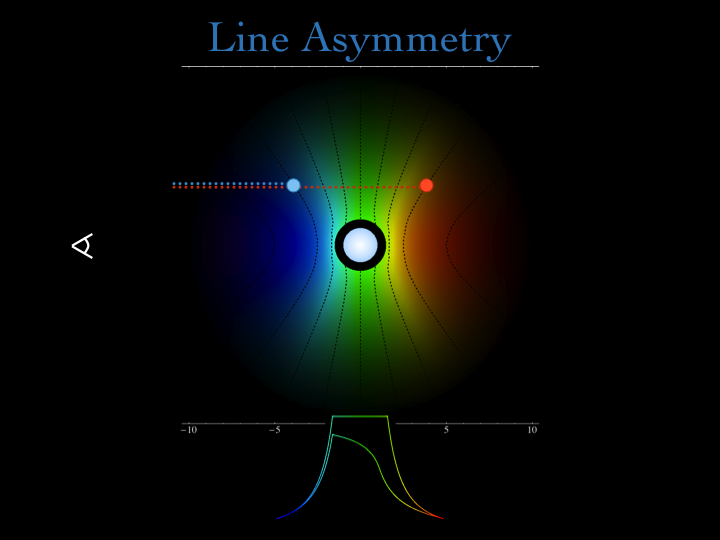 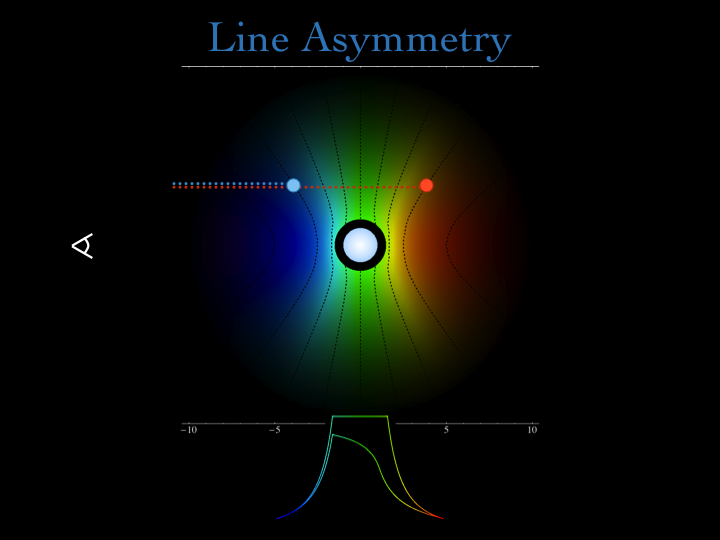 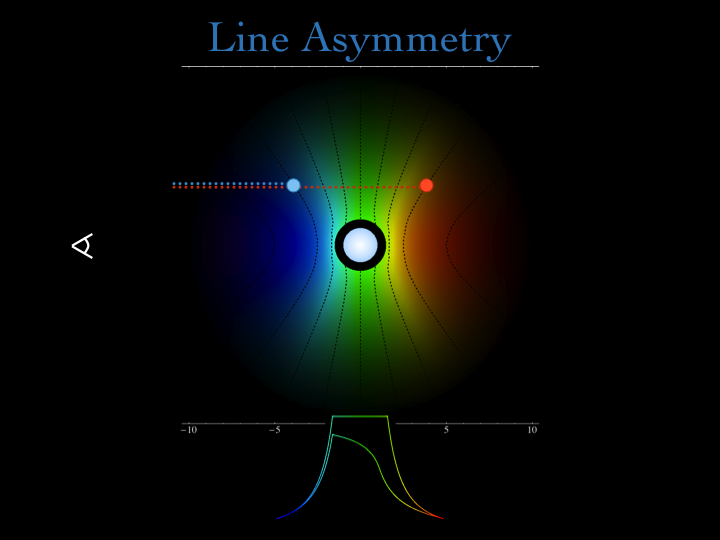 Universal property of the wind
z different for each point
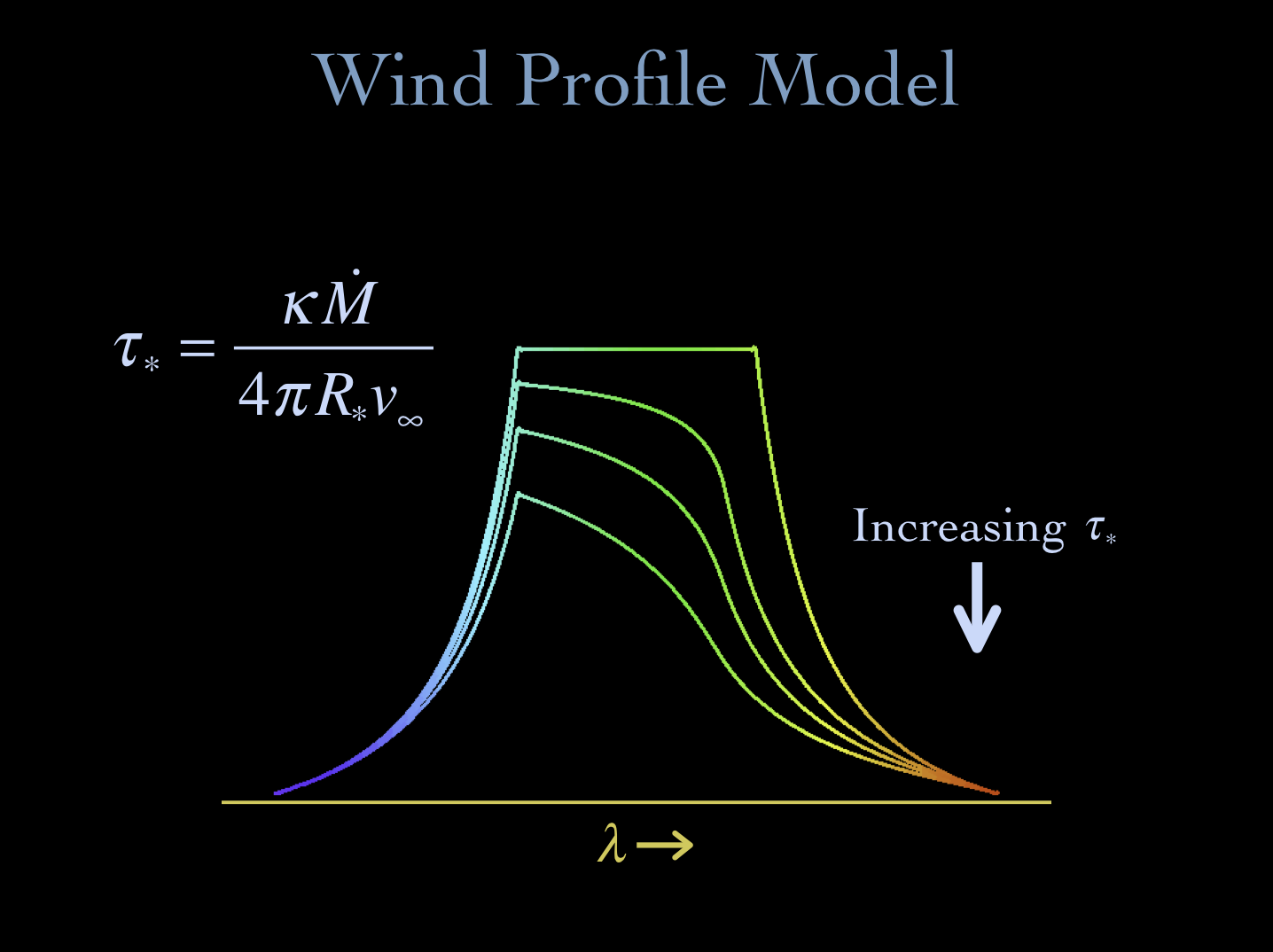 opacity of the cold wind
wind mass-loss rate
wind terminal velocity
radius of the star
 = 1 contours
t=1,2,8
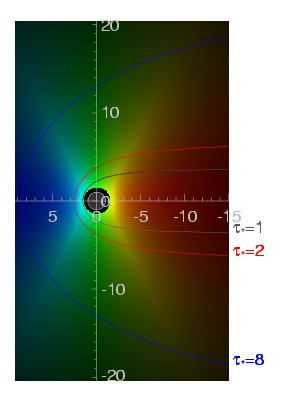 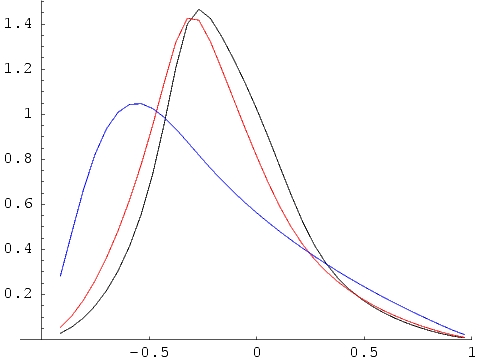 Ro=1.5
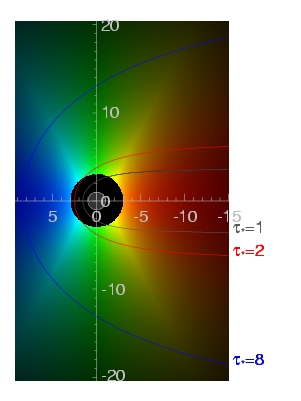 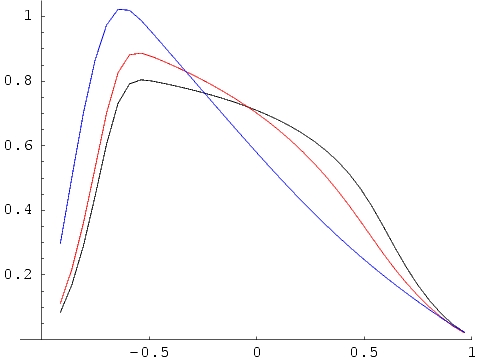 Ro=3
j ~  2  for r/R* > Ro
  = 0  otherwise
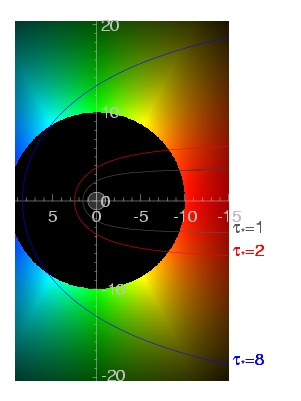 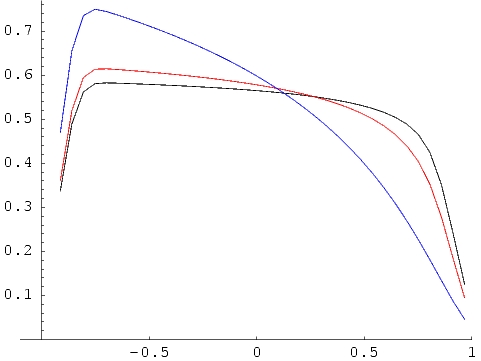 Ro=10
key parameters: Ro & t*
We fit these x-ray line profile models to each line in the Chandra data
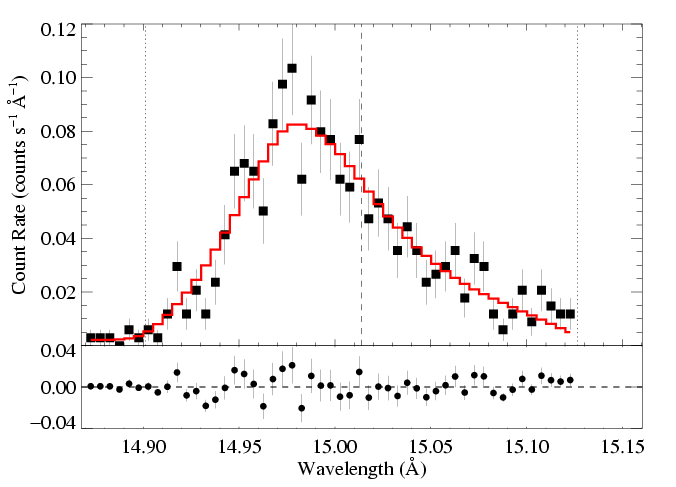 Fe XVII
Fe XVII
And find a best-fit t* and Ro…
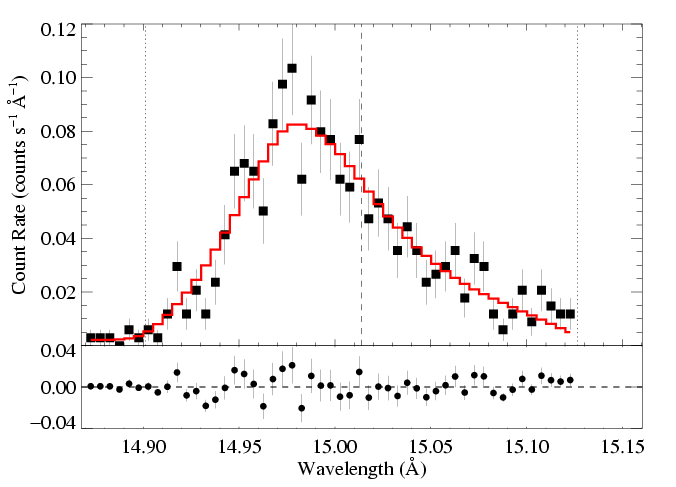 t* = 2.0
Ro = 1.5
Fe XVII
Fe XVII
…and place confidence limits on these fitted parameter values
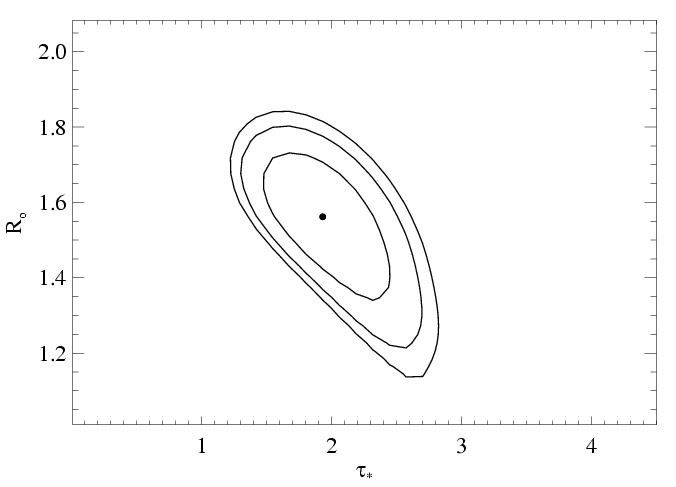 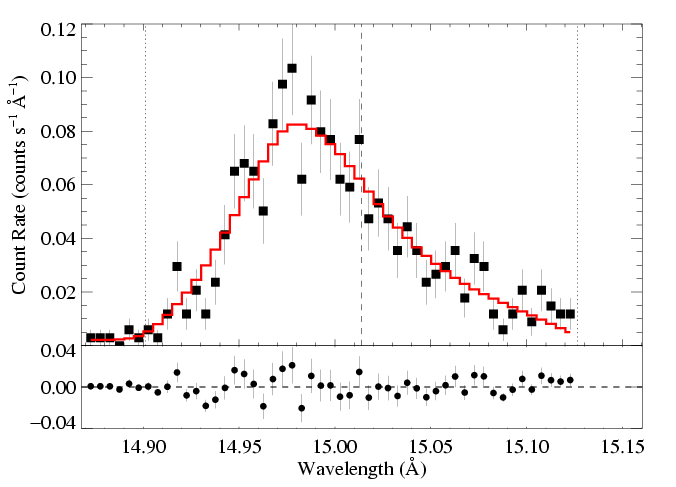 68, 90, 95% confidence limits
Let’s focus on the Ro parameter first
Note that for b = 1, v = 1/3 vinf at 1.5 R* and 1/2 vinf at 2 R*
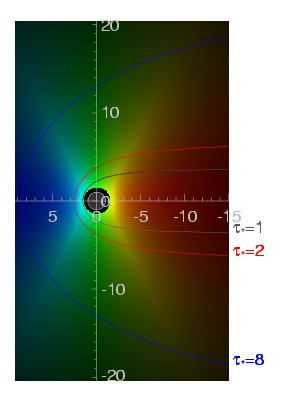 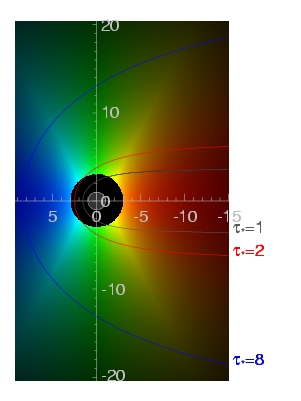 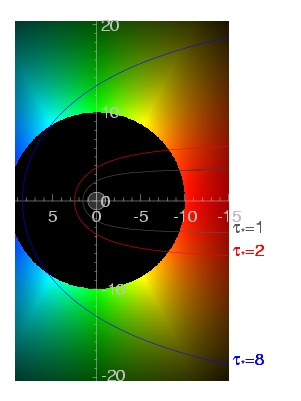 Distribution of Ro values in the Chandra spectrum of z Pup
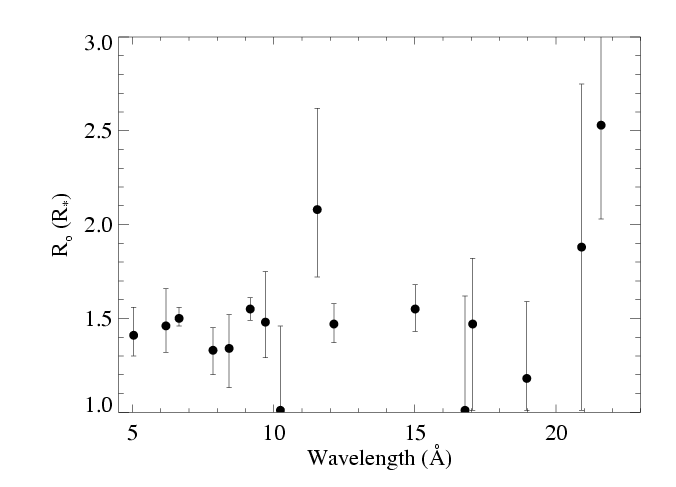 Vinf can be constrained by the line fitting too
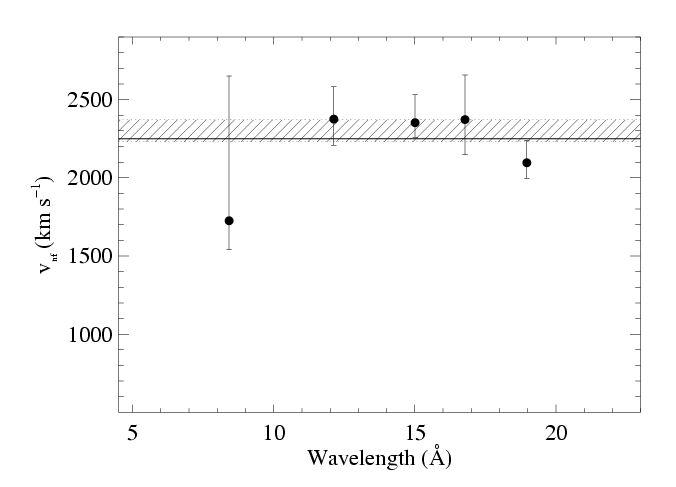 Wind Absorption
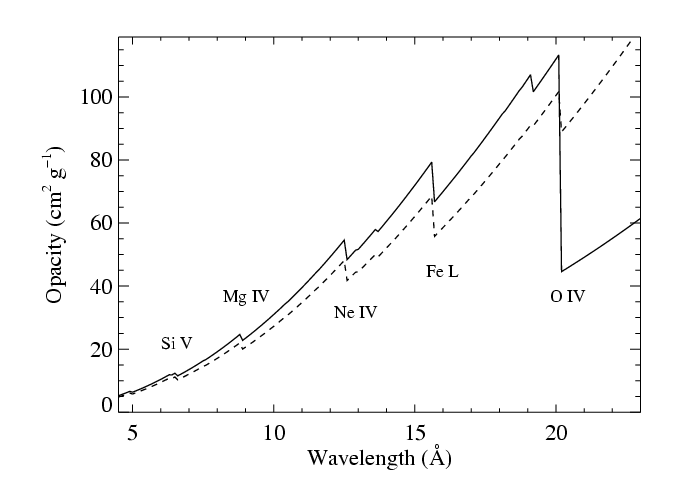 CNO processed
Next, we see how absorption in the bulk, cool, partially ionized wind component affects the observed X-rays
Solar
opacity
Morphology
 Pup (O4 If)
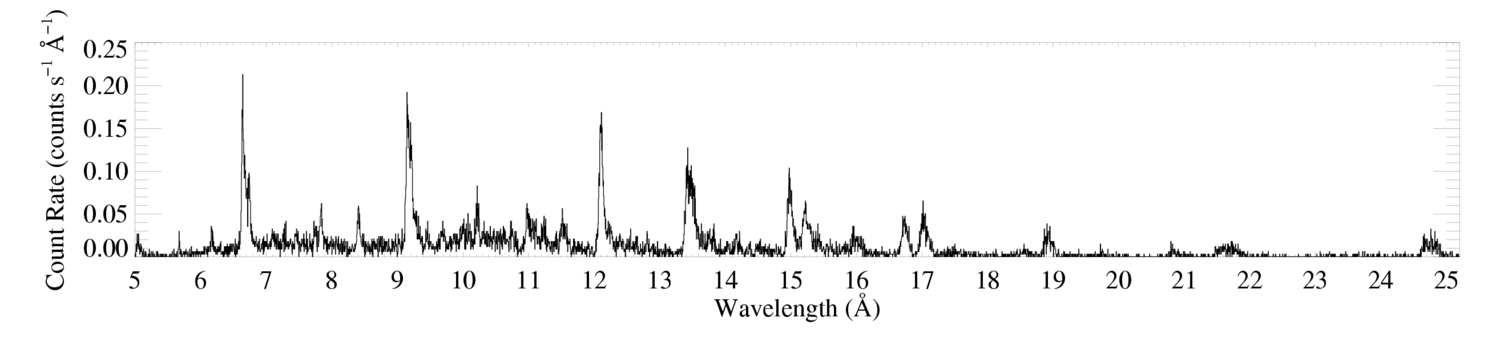 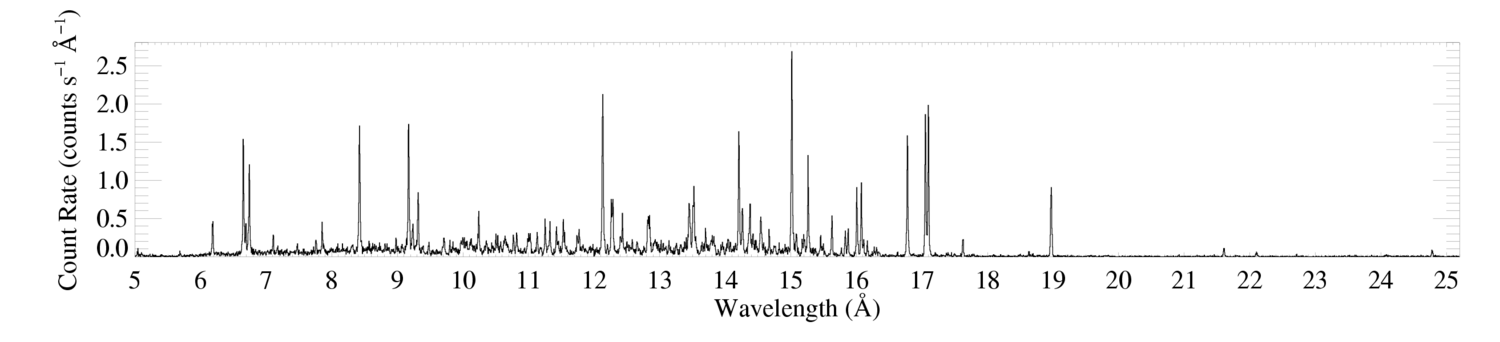 Capella (G5 III) – coronal source – for comparison
[Speaker Notes: Massive star X-ray spectra are superficially similar to coronal X-ray spectra: line-dominated; same lines present by and large; the temperature distribution isn’t very different, but…there are some subtle differences in the line strength distribution.  However, the biggest difference is clearly the line widths.  O stars have broad X-ray lines.]
Morphology – line widths
Ne IX
Fe XVII
Ne X
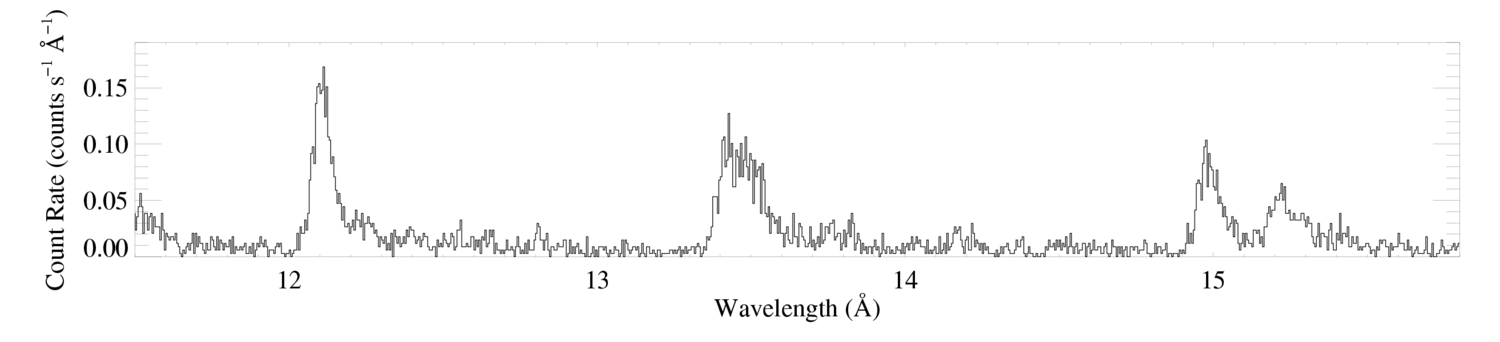 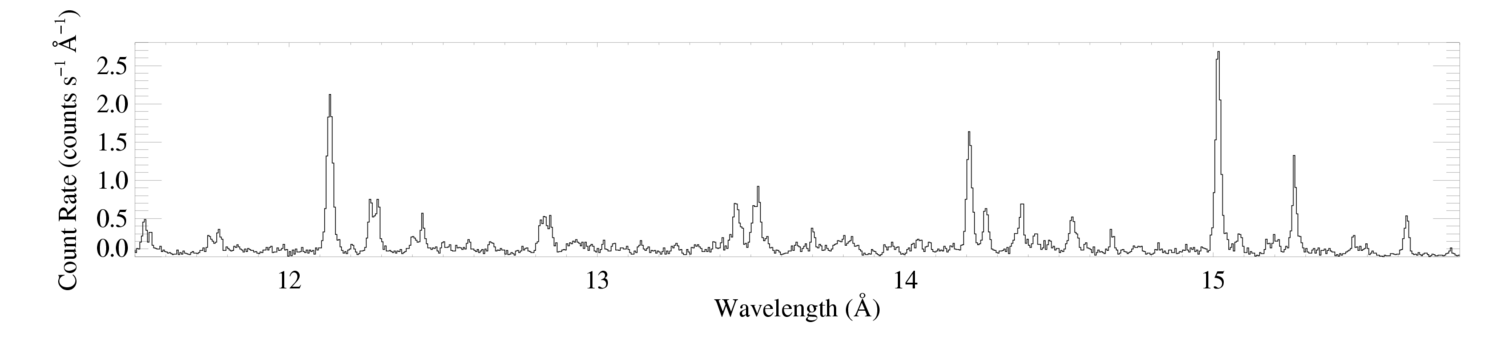  Pup (O4 If)
~2000 km/s ~ vinf
Capella (G5 III) – coronal source – for comparison
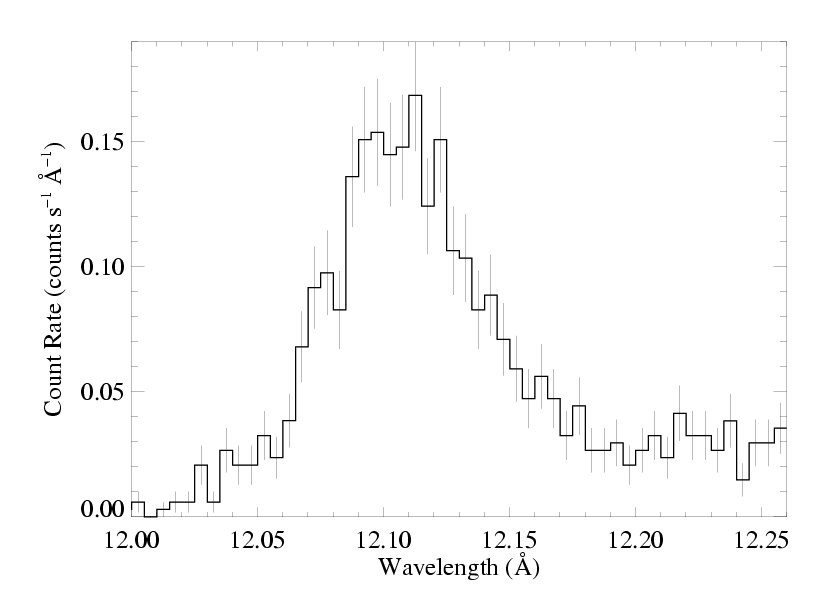  Pup (O4 If)
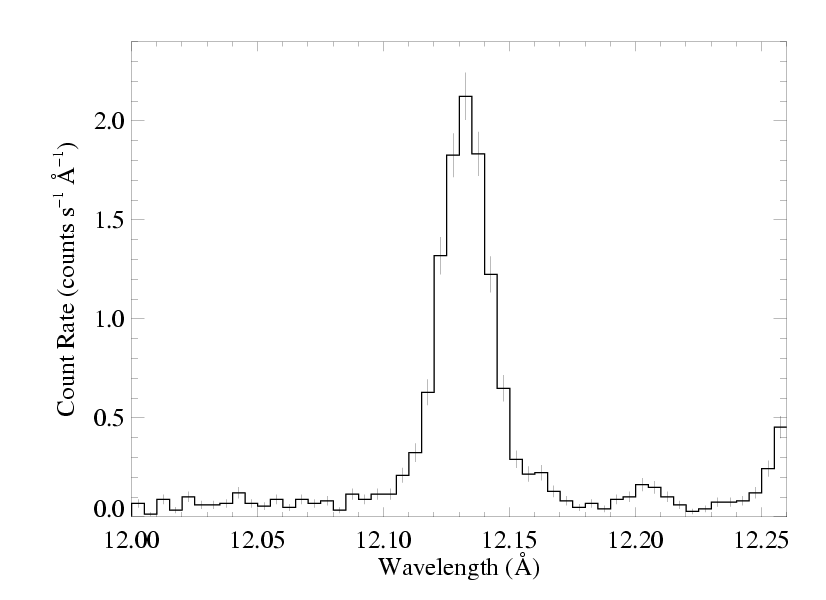 Capella (G5 III) – unresolved
opacity of the cold wind
wind mass-loss rate
t* is the key parameter describing the absorption
wind terminal velocity
radius of the star
t* = 2 in this wind
-0.2vinf
+0.2vinf
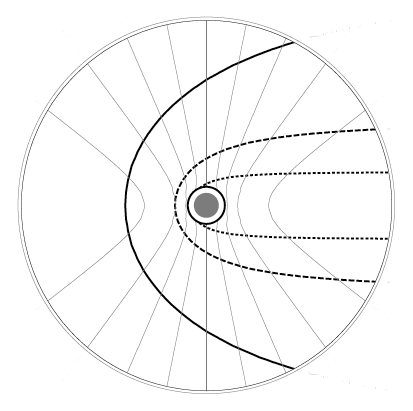 -0.6vinf
+0.6vinf
-0.8vinf
+0.8vinf
observer on left
t = 3
optical depth contours
t = 1
t = 0.3
Wind opacity
X-ray bandpass
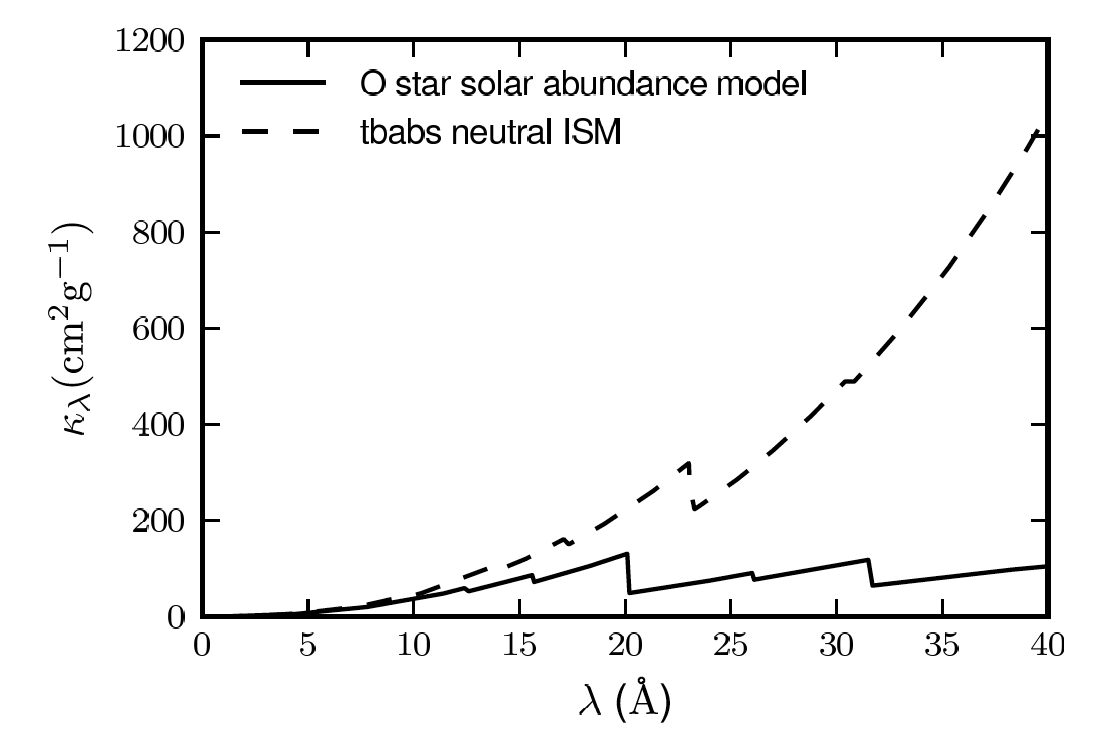 Wind opacity
X-ray bandpass
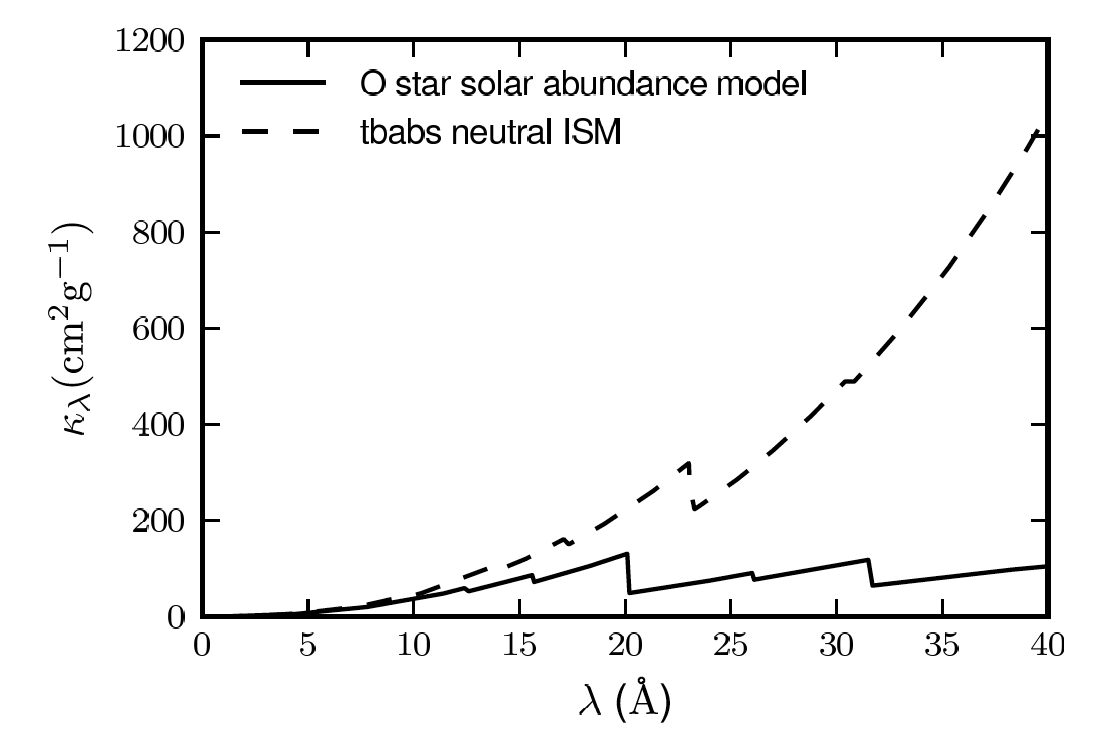 Chandra HETGS
X-ray opacity
Zoom in
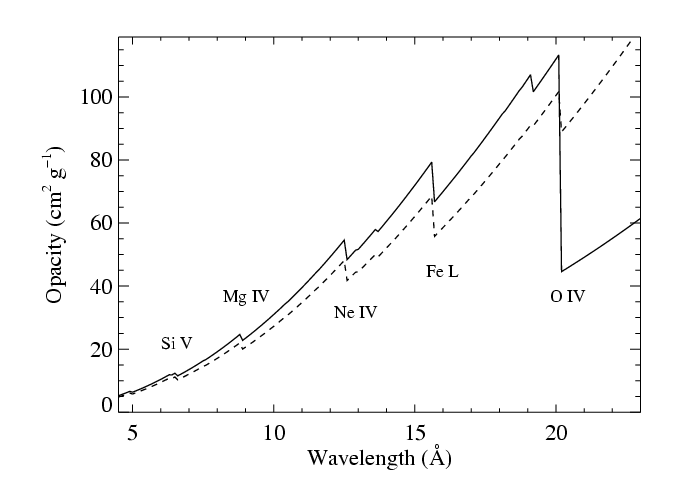 CNO processed
Solar
We fit these x-ray line profile models to each line in the Chandra data
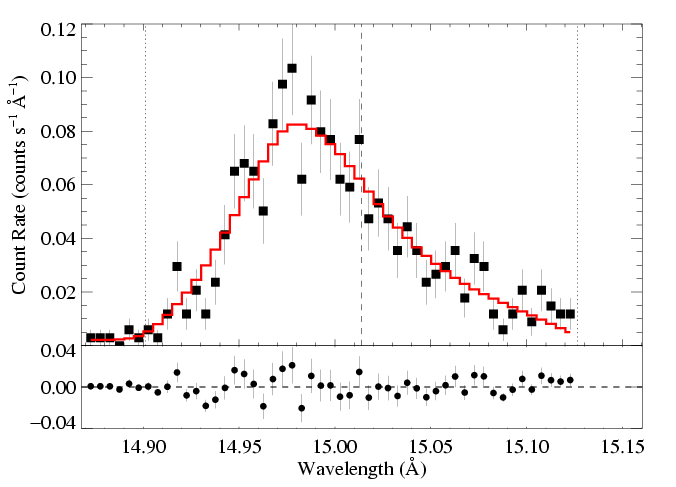 Fe XVII
Fe XVII
And find a best-fit t* and Ro…
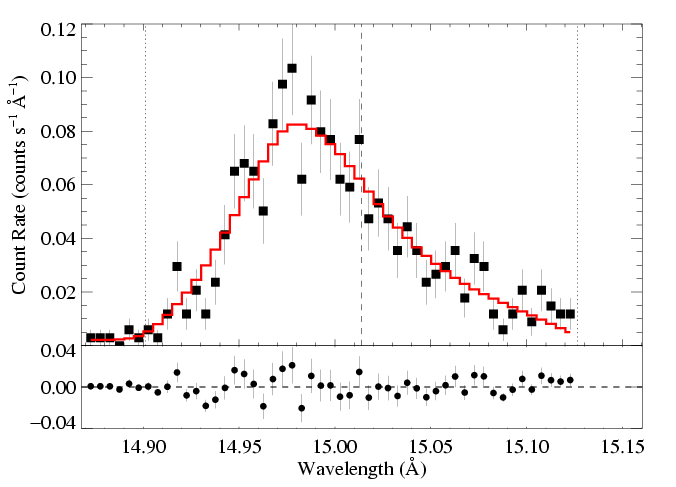 t* = 2.0
Ro = 1.5
Fe XVII
Fe XVII
…and place confidence limits on these fitted parameter values
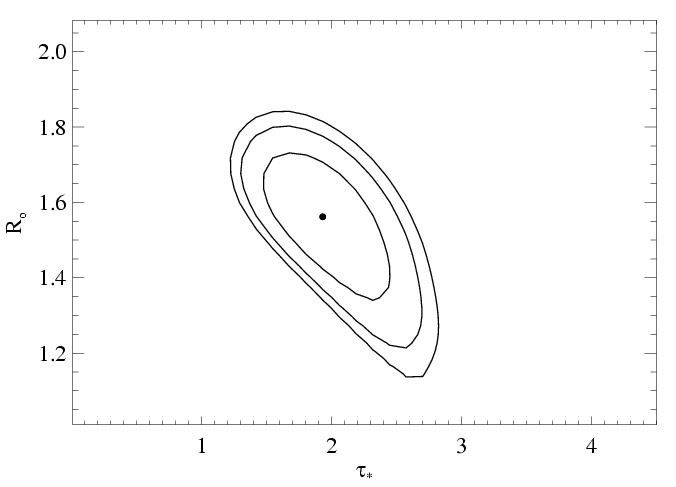 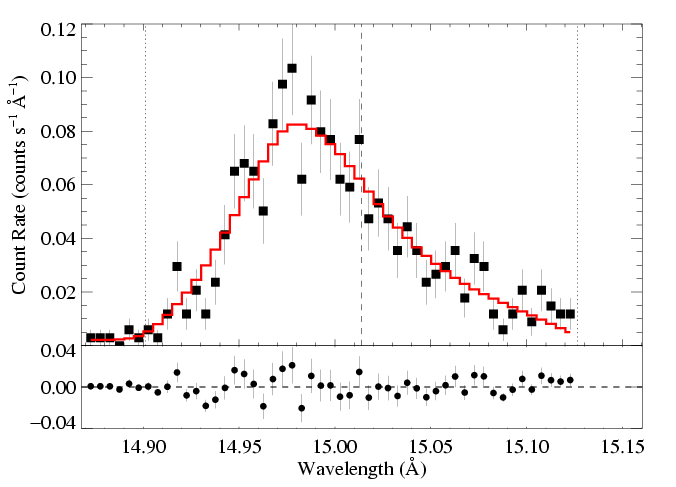 68, 90, 95% confidence limits
z Pup: three emission lines
Mg Lya: 8.42 Å
Ne Lya: 12.13 Å
O Lya: 18.97 Å
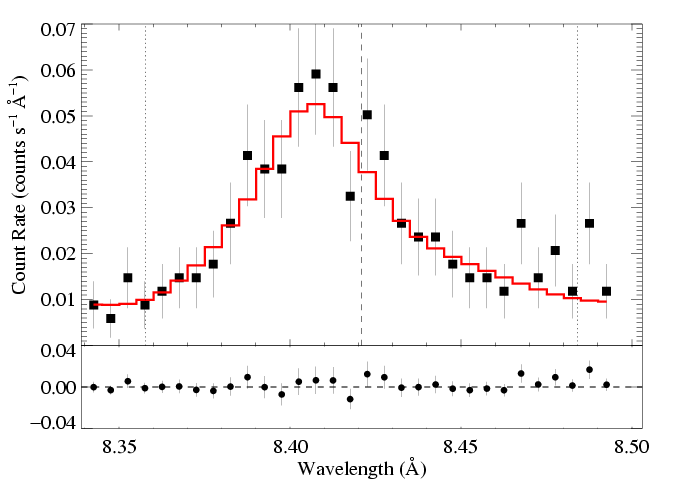 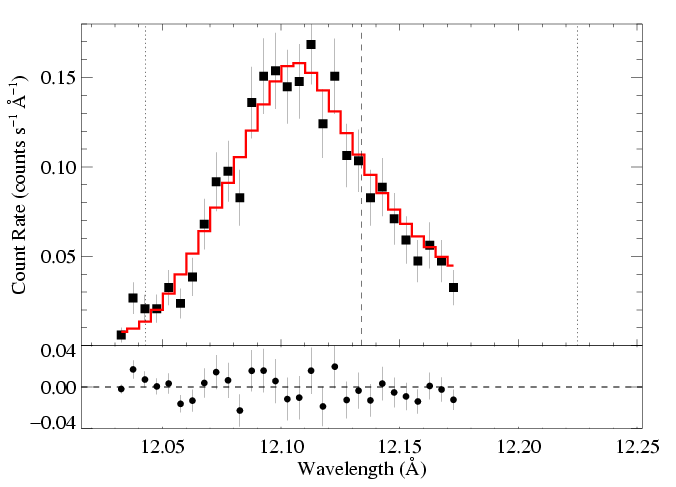 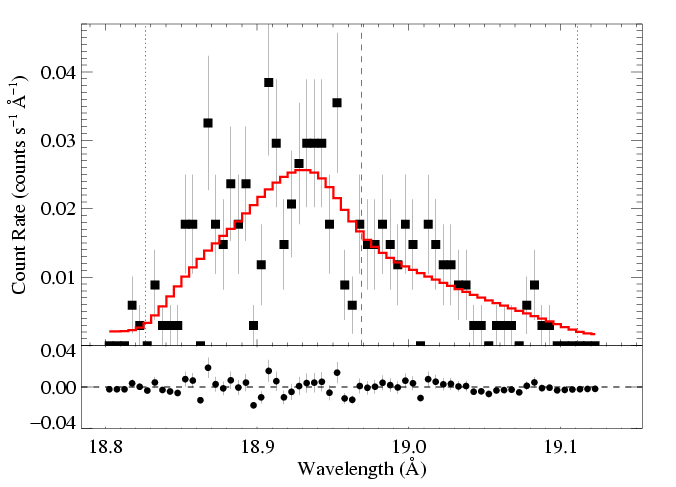 t* = 1
t* = 2
t* = 3
Recall:
atomic opacity of the wind
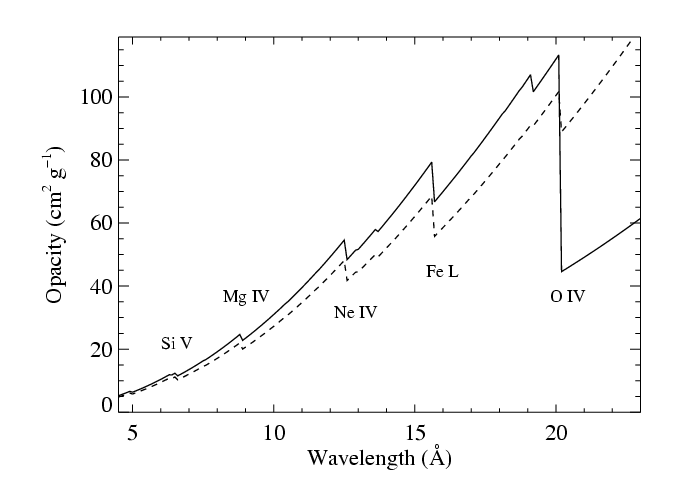 CNO processed
Solar
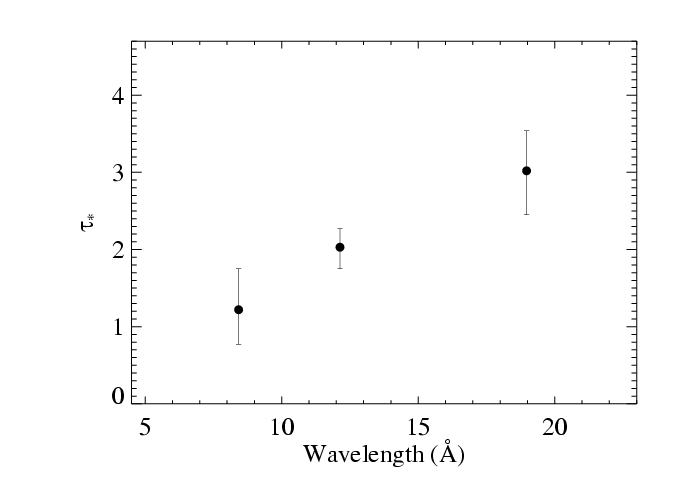 Results from the 3 line fits shown previously
Fits to 16 lines in the Chandra spectrum of z Pup
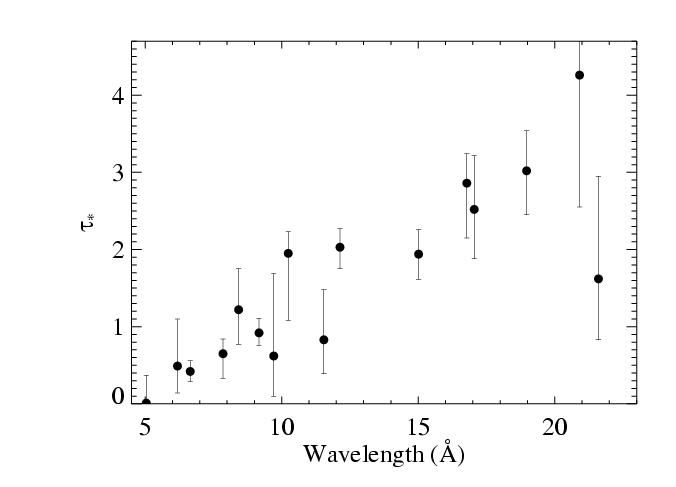 Fits to 16 lines in the Chandra spectrum of z Pup
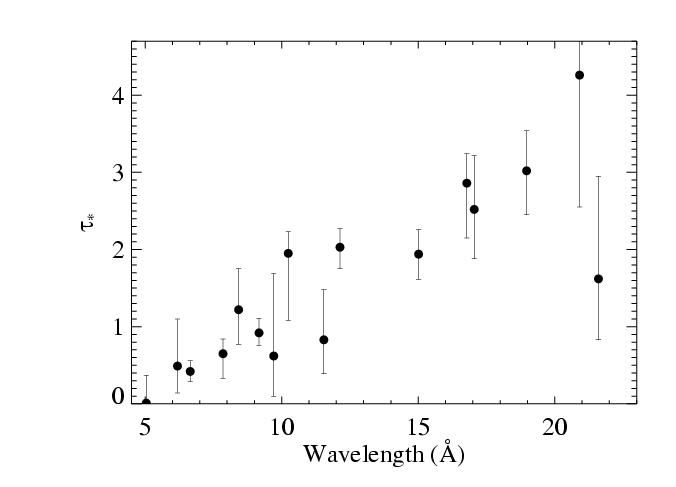 Fits to 16 lines in the Chandra spectrum of z Pup
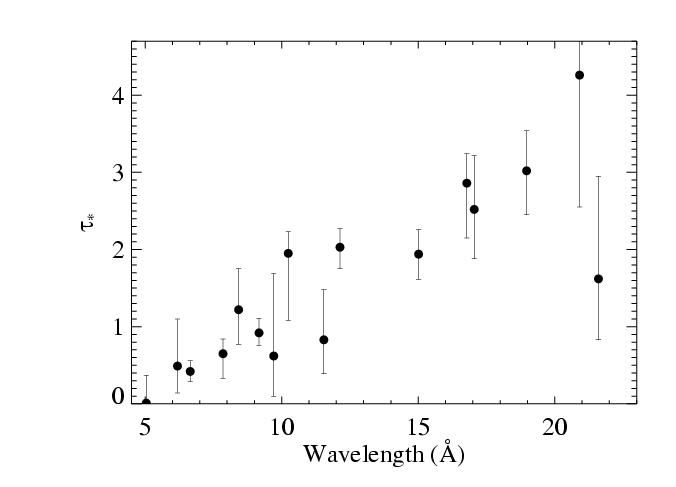 t*(l) trend consistent with k(l)
Fits to 16 lines in the Chandra spectrum of z Pup
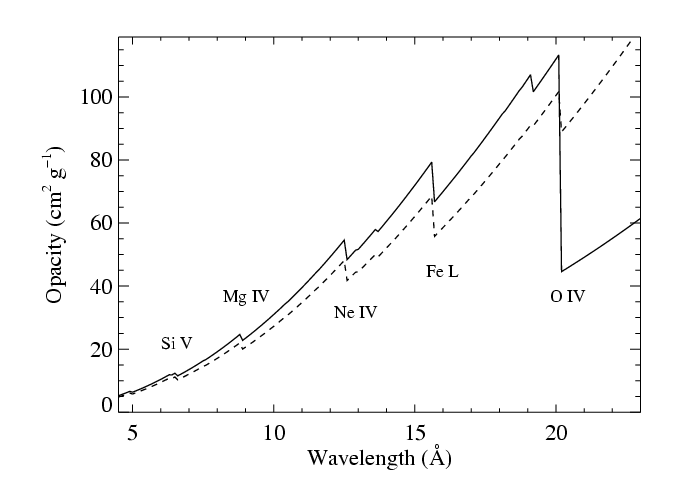 CNO processed
t*(l) trend consistent with k(l)
Solar
M becomes the free parameter of the fit to the t*(l) trend
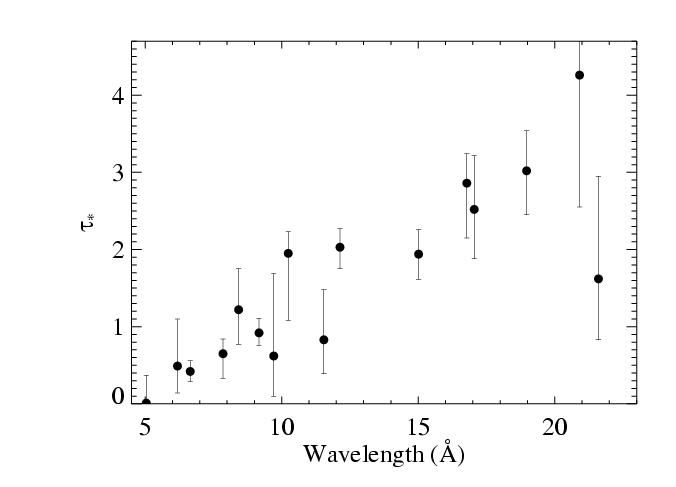 t*(l) trend consistent with k(l)
M becomes the free parameter of the fit to the t*(l) trend
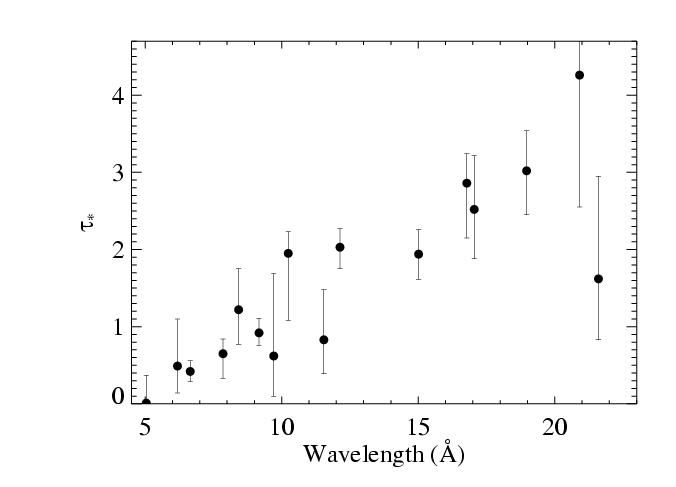 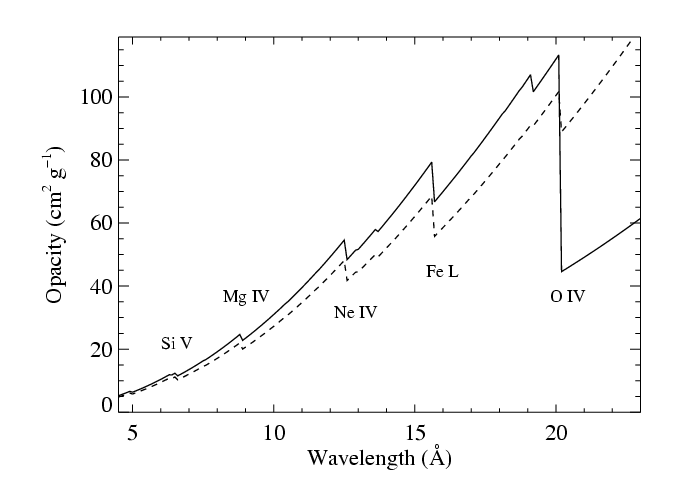 t*(l) trend consistent with k(l)
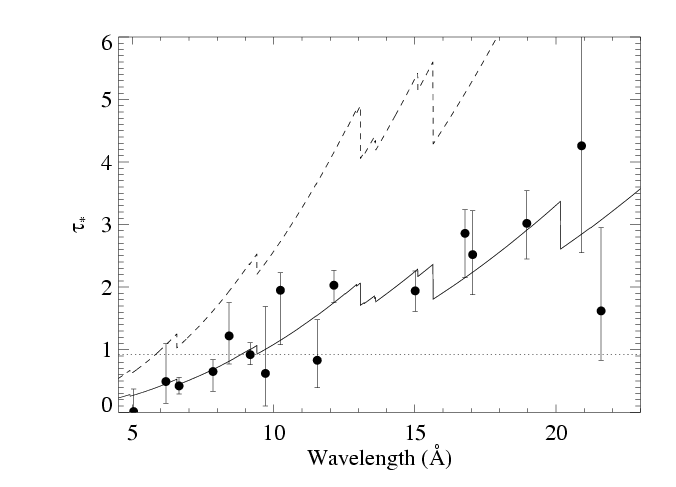 Traditional mass-loss rate: 8.3 X 10-6 Msun/yr
Our best fit: 3.5 X 10-6 Msun/yr
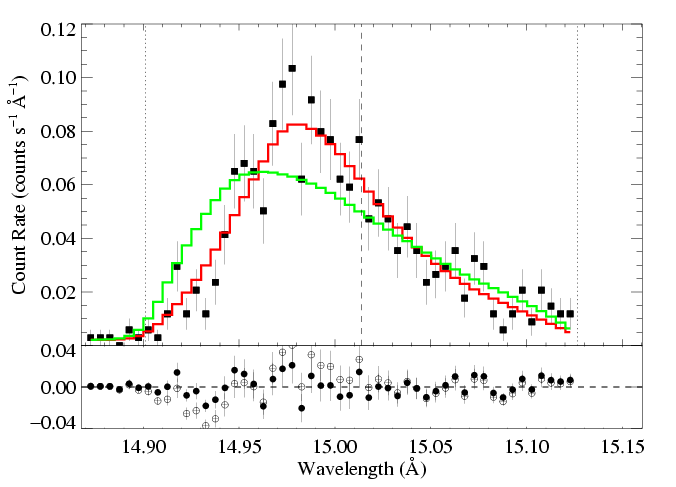 Traditional mass-loss rate: 8.3 X 10-6 Msun/yr
Fe XVII
Our best fit: 3.5 X 10-6 Msun/yr
 Ori: O9.5
e Ori: B0
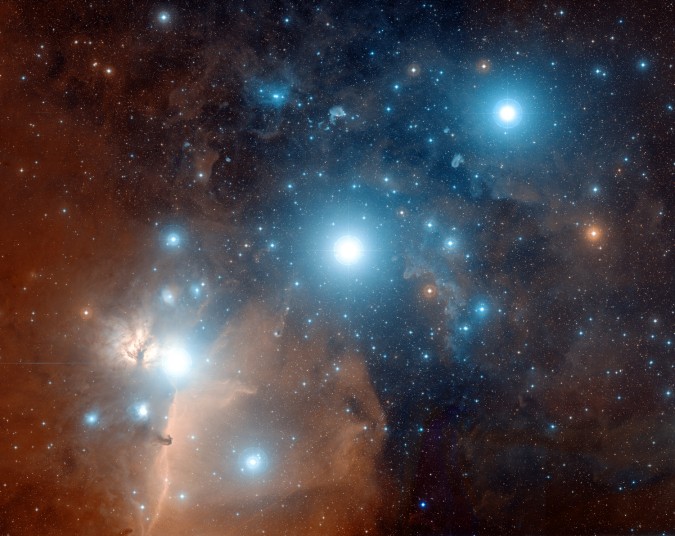 z Ori (09.7 I): O Lya 18.97 Å
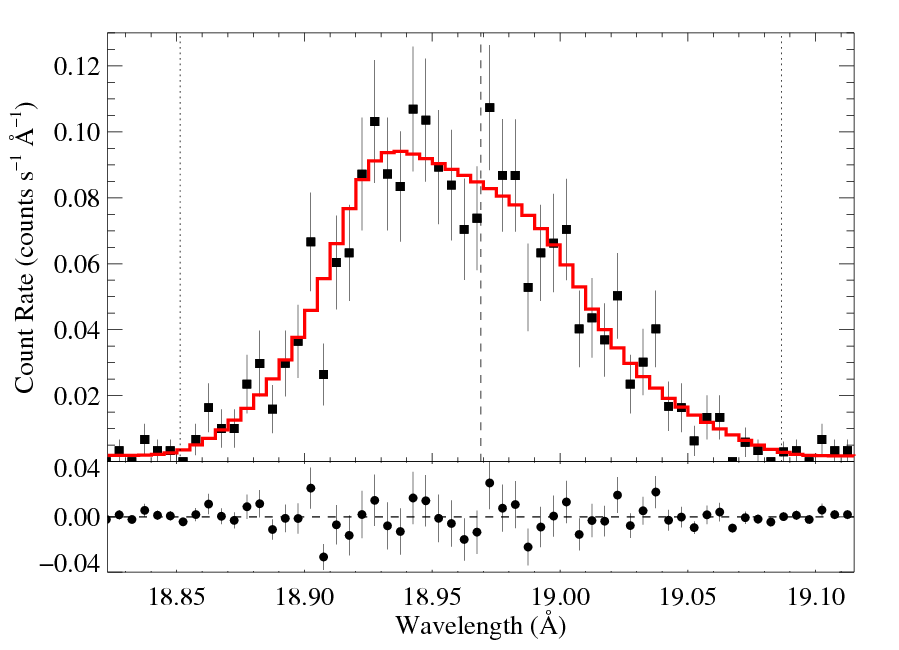 Ro = 1.6 R*
t* = 0.3
t* quite low: is resonance scattering affecting this line?
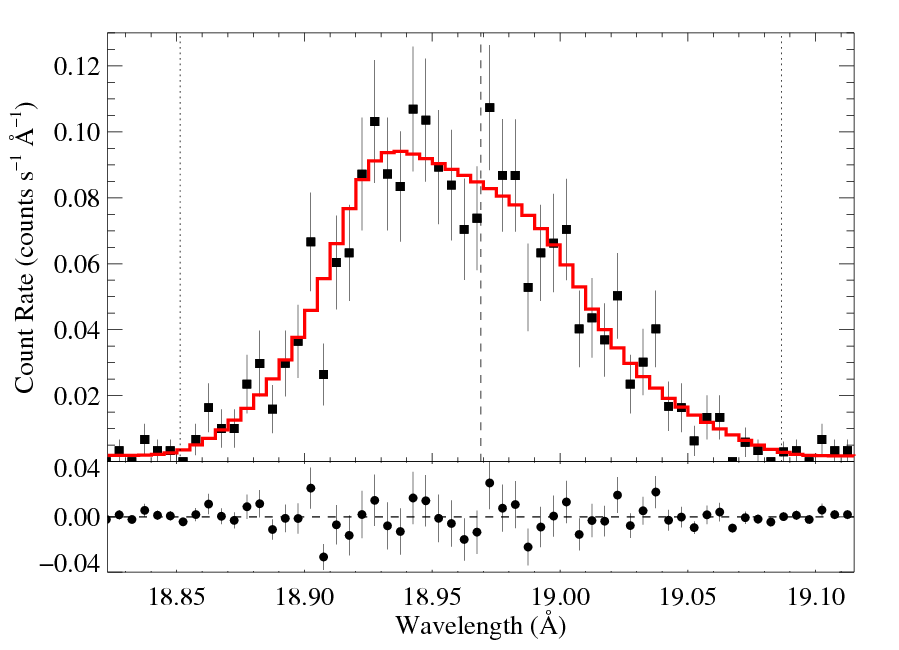 Ro = 1.6 R*
t* = 0.3
e Ori (B0 Ia): Ne Lya 12.13 Å
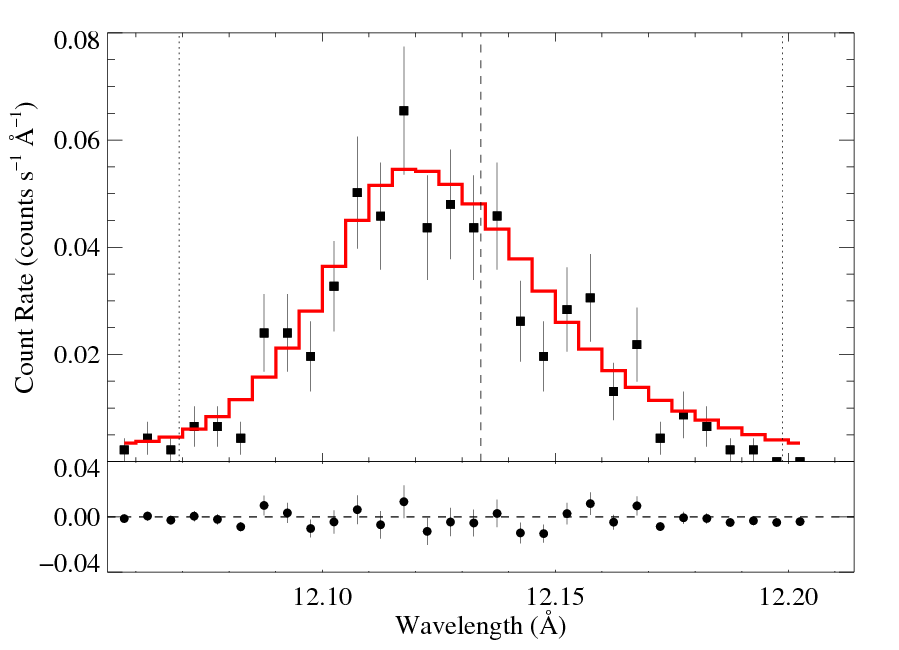 Ro = 1.5 R*
t* = 0.6
M-dot ~ 2 x 10-5 Msun/yr from unclumped Ha
HD 93129Aab (O2 If*): Mg XII Lya 8.42 Å
Vinf ~ 3200 km/s
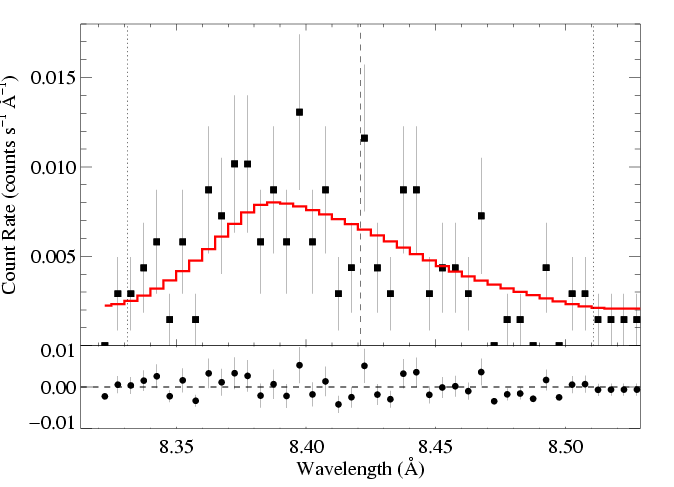 M-dot ~ 5 x 10-6 Msun/yr
Ro = 1.8 R*
t* = 1.4
HD93129A – O2 If*
Most massive, luminous O star (106.4 Lsun)

Strongest wind of any O star (2 X 10-5 Msun/yr; vinf = 3200 km/s)
Its X-ray spectrum is hard
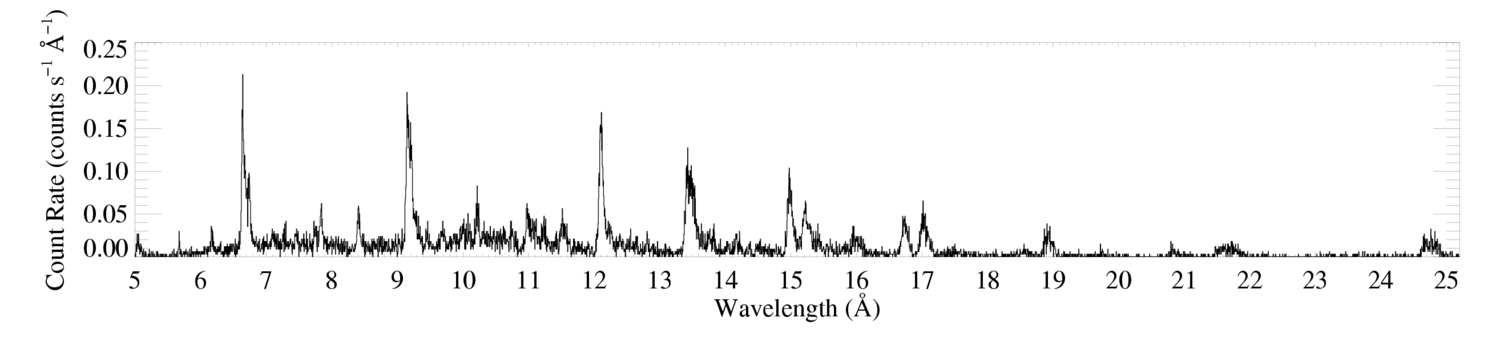 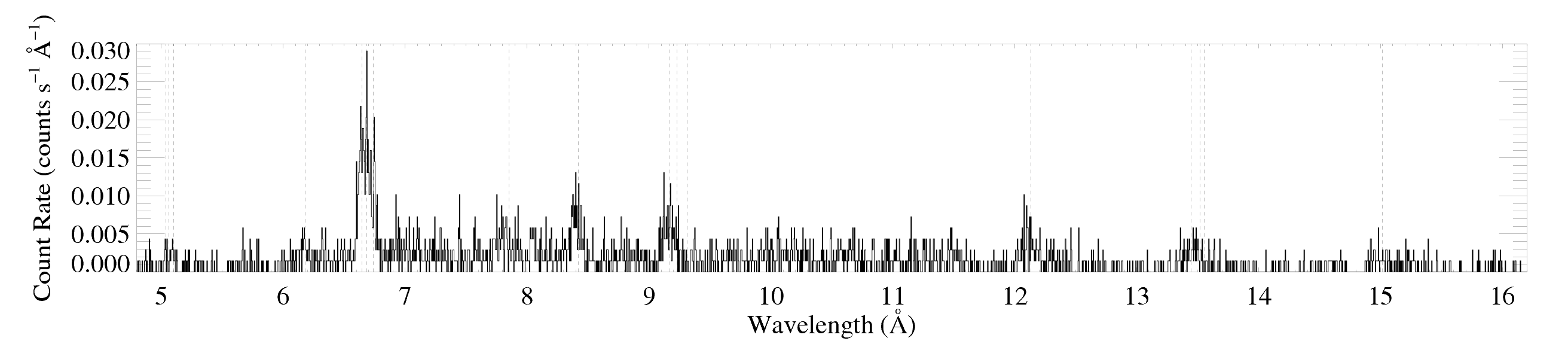 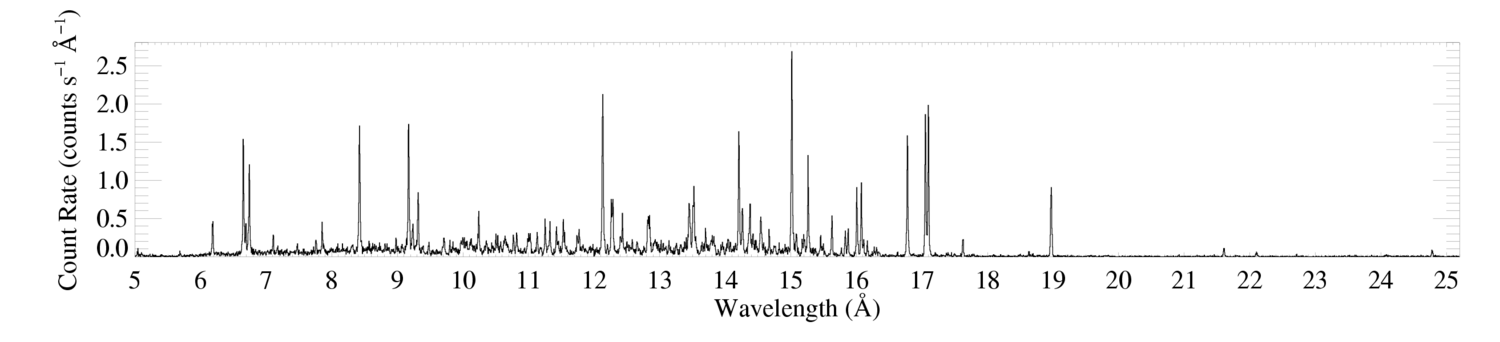 low H/He
high H/He
Its X-ray spectrum is hard
Si
Mg
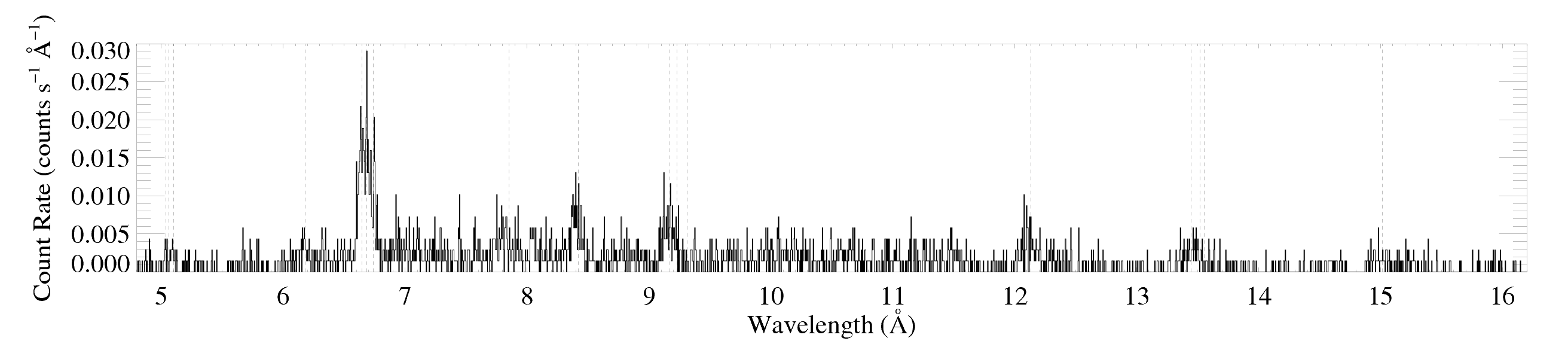 low H/He
high H/He
But very little plasma with kT > 8 million K
Low-resolution Chandra CCD spectrum of HD93129A
Fit: thermal emission with wind + ISM absorption plus a second thermal component with just ISM
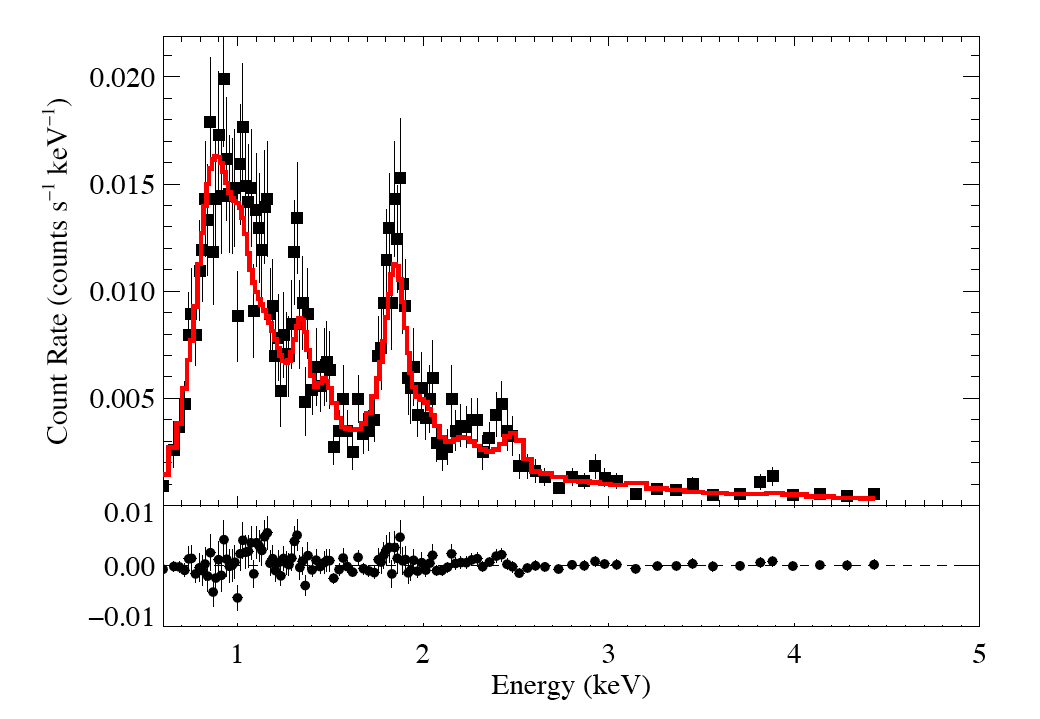 kT = 0.6 keV *wind_abs*ism
add 5% kT = 2.0 keV*ism
t*/k = 0.03 (corresp. ~ 5 x 10-6 Msun/yr)
Typical of O stars like z Pup
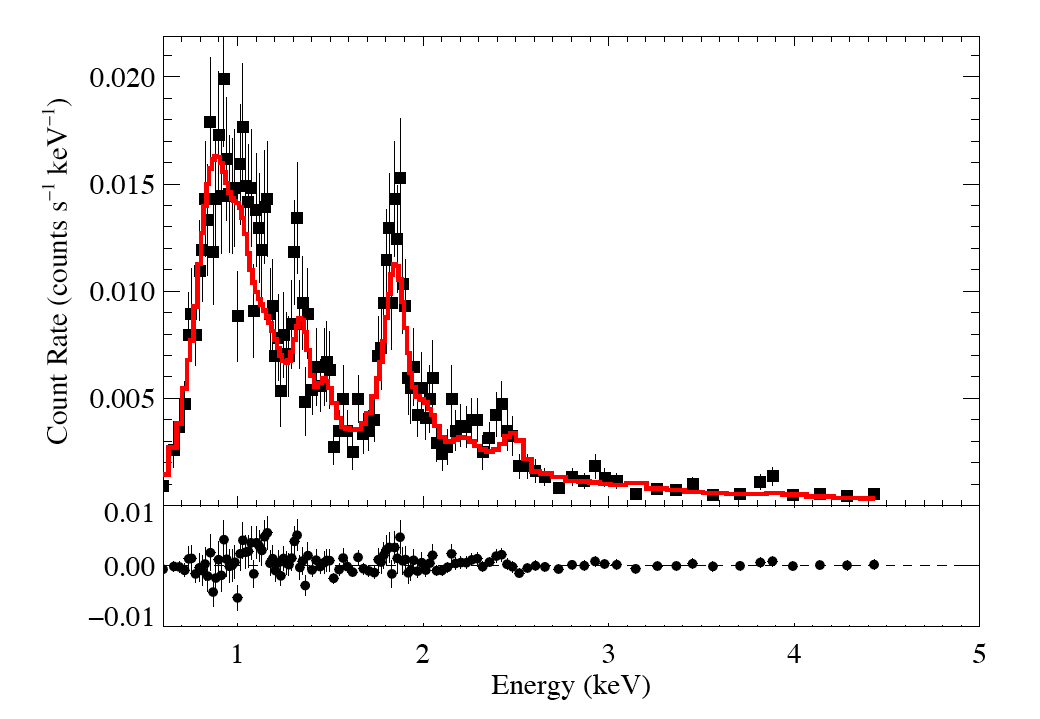 kT = 0.6 keV *wind_abs*ism
add 5% kT = 2.0 keV*ism
Small contribution from colliding wind shocks
What about broadband effects?
The X-ray opacity changes across the Chandra bandbass – this should affect the overall X-ray SED: soft-X-ray absorption in O star winds should harden the emergent X-rays
Emission measure and optical depth
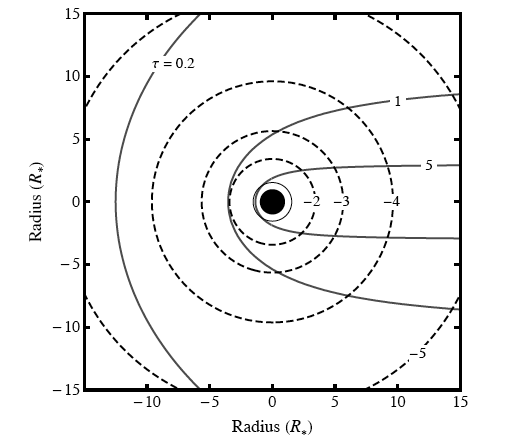 Emergent X-ray flux
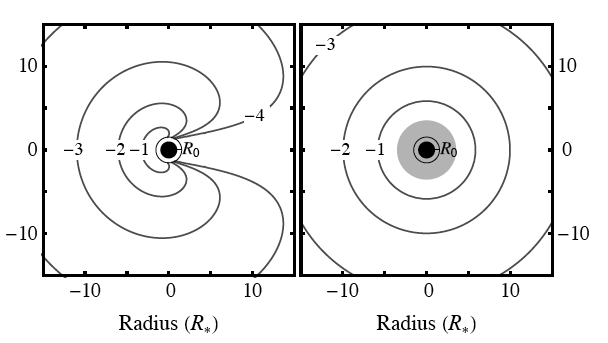 exact
exospheric
Transmission
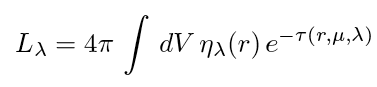 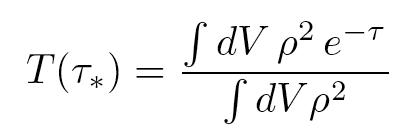 S* is the free parameter
Once you assume a run of opacity vs. wavelength, k(l)
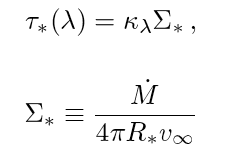 exponential absorption (from a slab) is inaccurate
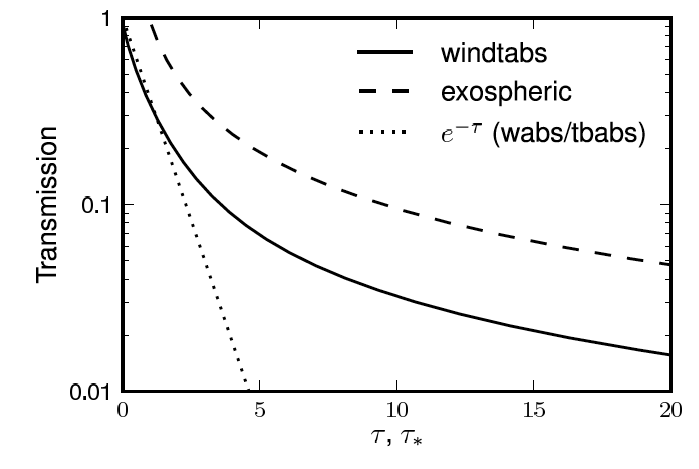 Wind opacity
X-ray bandpass
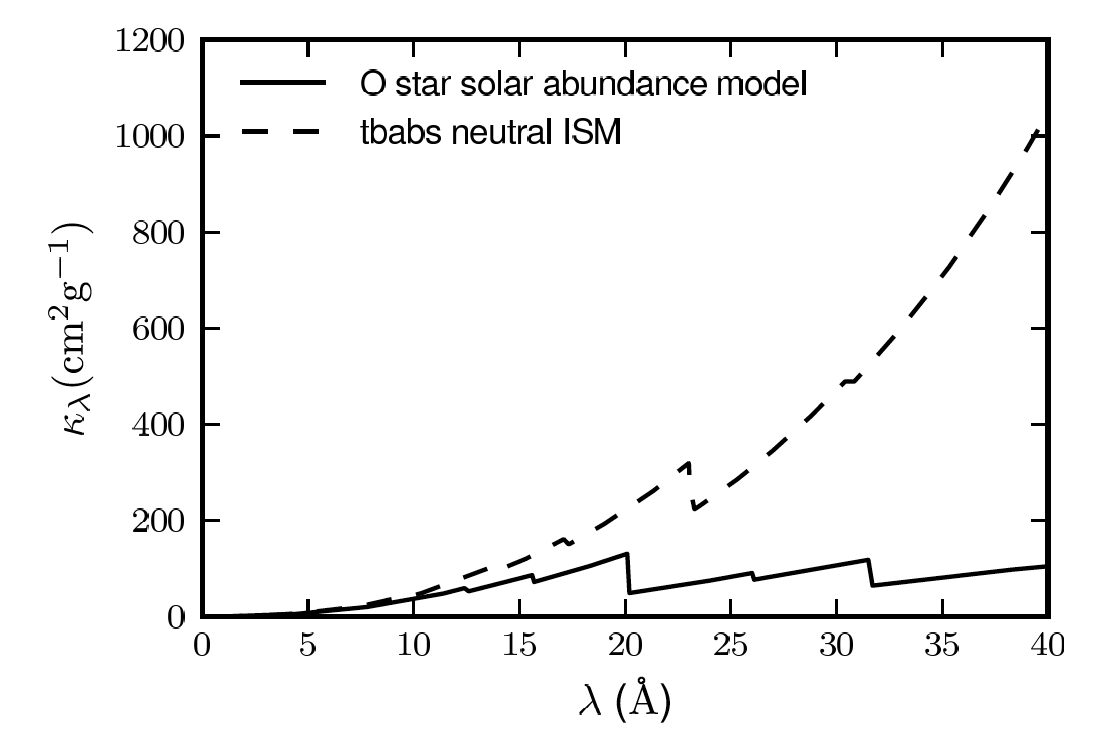 Combining opacity and transmission models
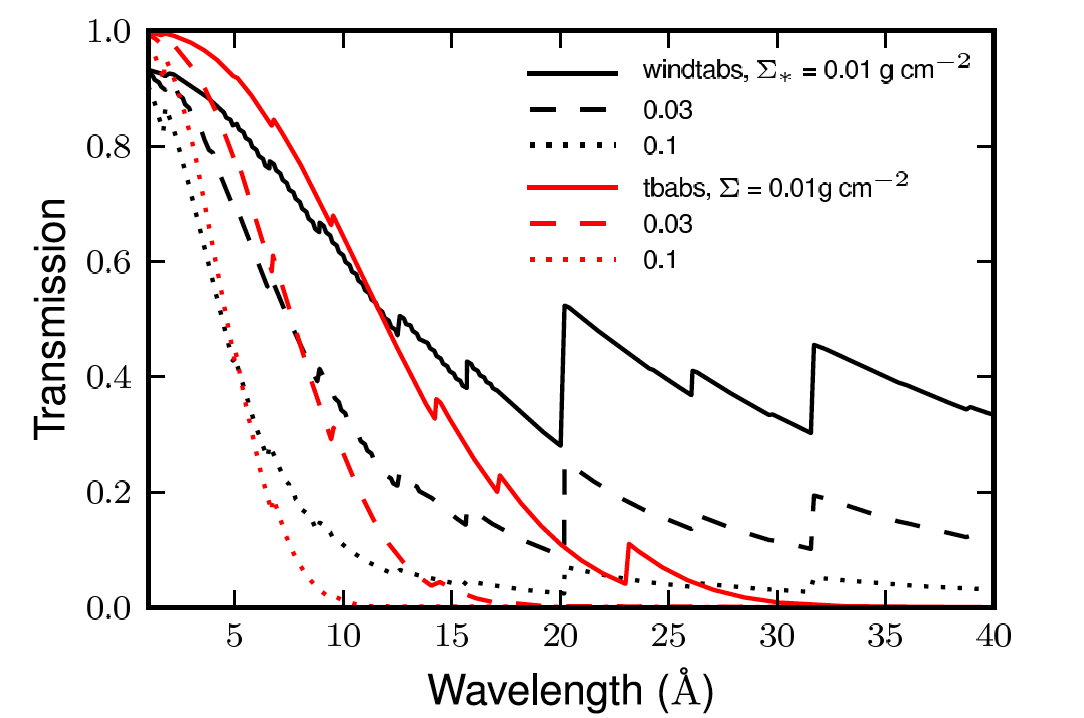 Broadband trend is mostly due to absorption
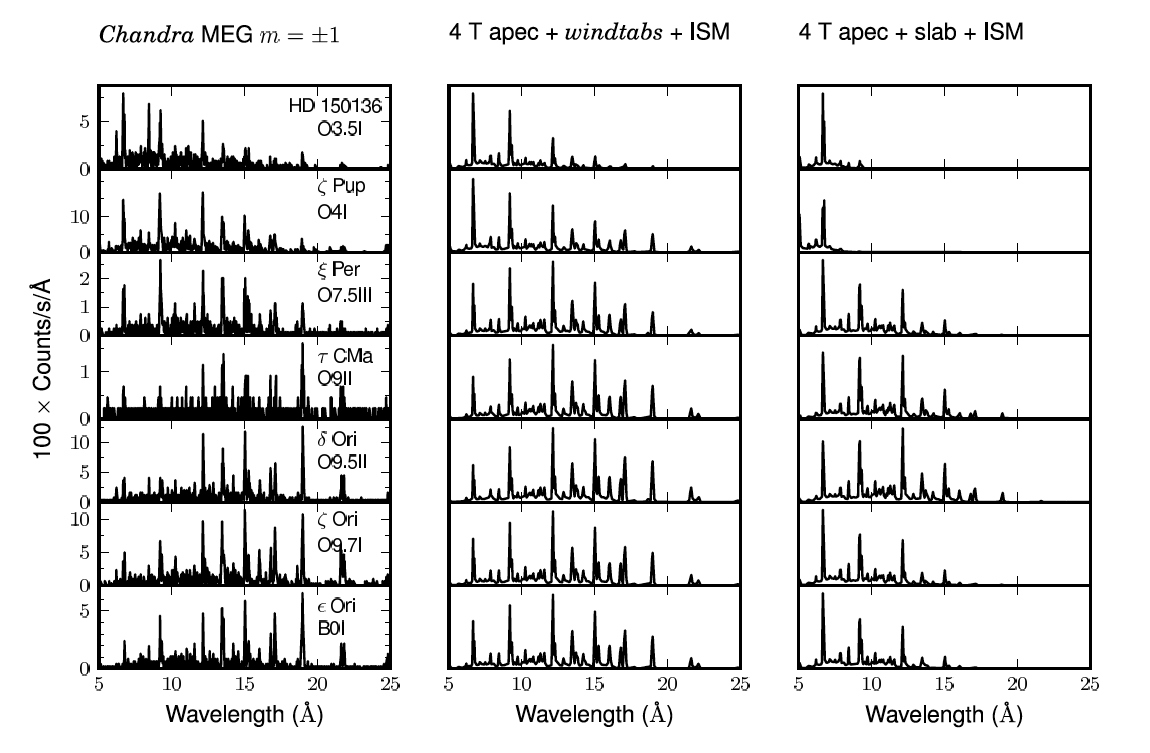 Although line ratios need to be analyzed too
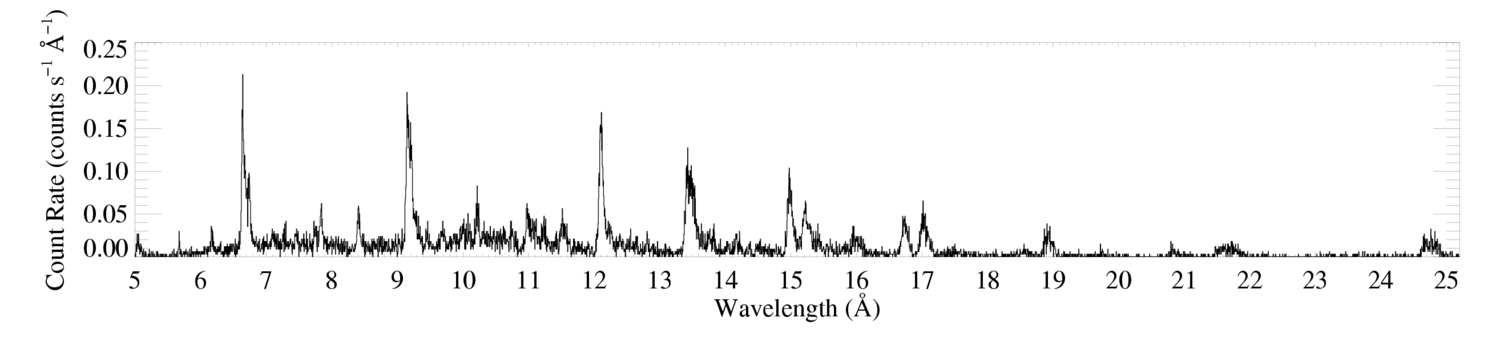 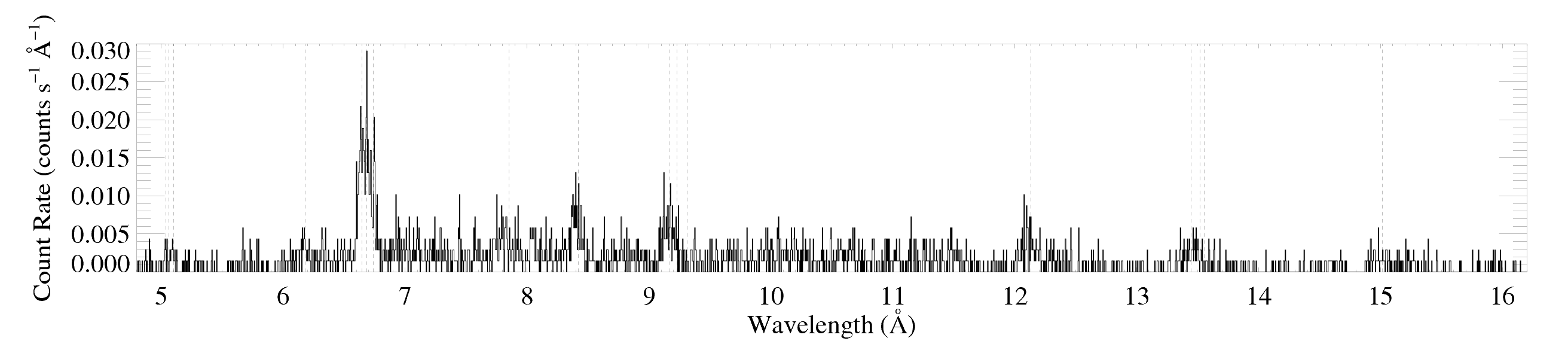 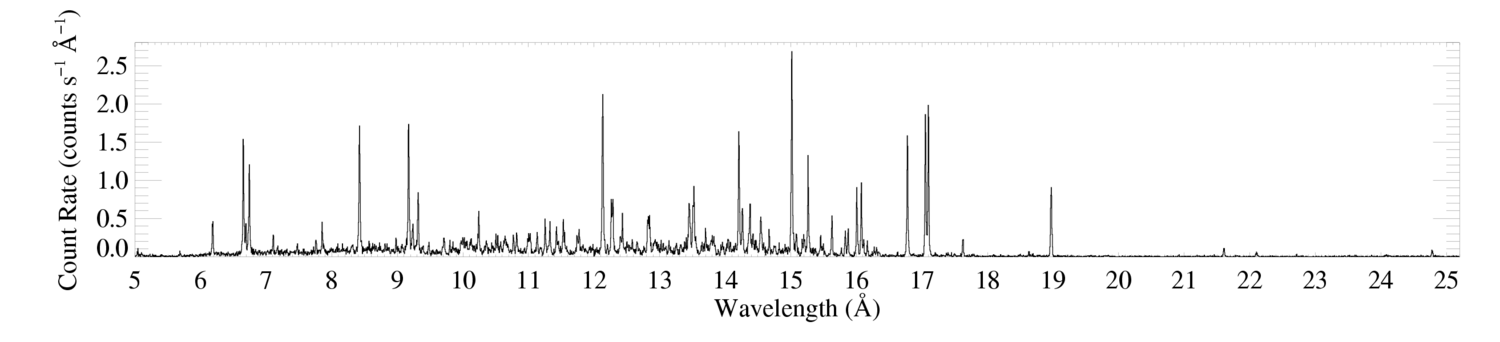 low H/He
high H/He
Conclusions
Wind absorption has an important effect on the X-rays we observe from single O stars
Resolved line profiles show widths consistent with shock onset radii of ~1.5 R*
And shapes indicative of wind absorption – though with low mass-loss rates
Initial results on broadband X-ray spectra indicate that wind absorption is significant there, too
Additional Slides
Clumping and por0sity
Multi-wavelength evidence for lower mass-loss rates 2005 onward
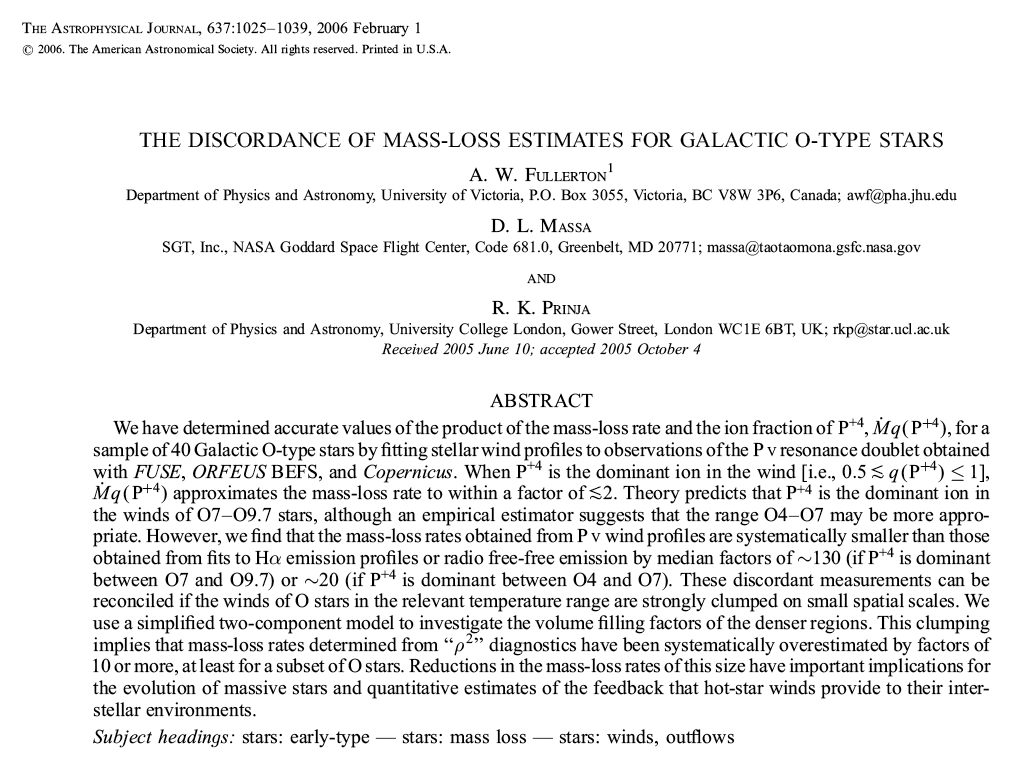 z Pup mass-loss rate < 4.2 x 10-6 Msun/yr
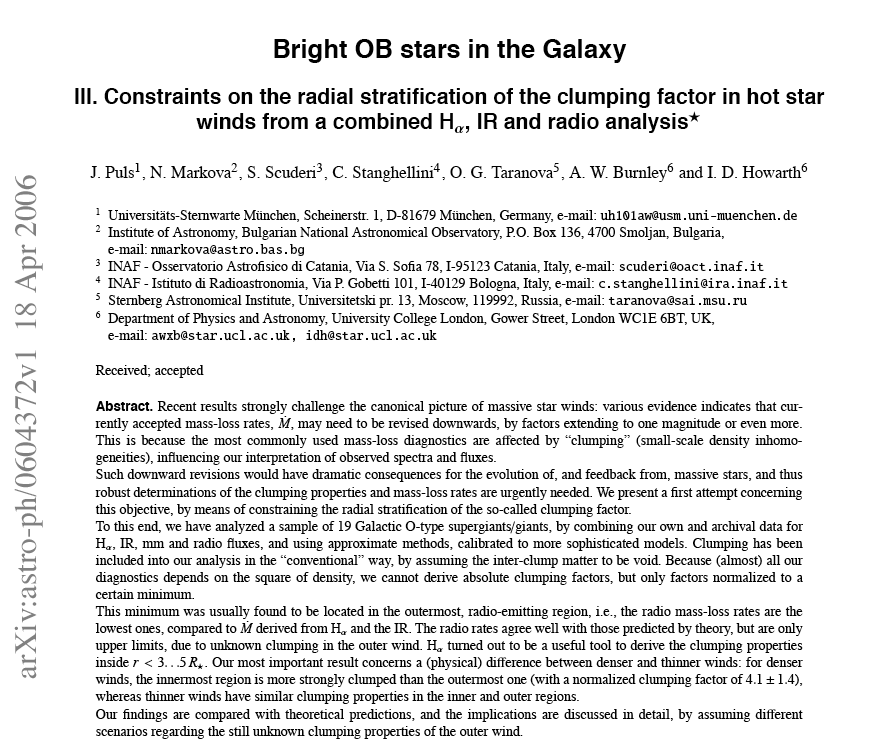 “Clumping” – or micro-clumping: affects density-squared diagnostics; independent of clump size, just depends on clump density contrast (or filling factor, f )
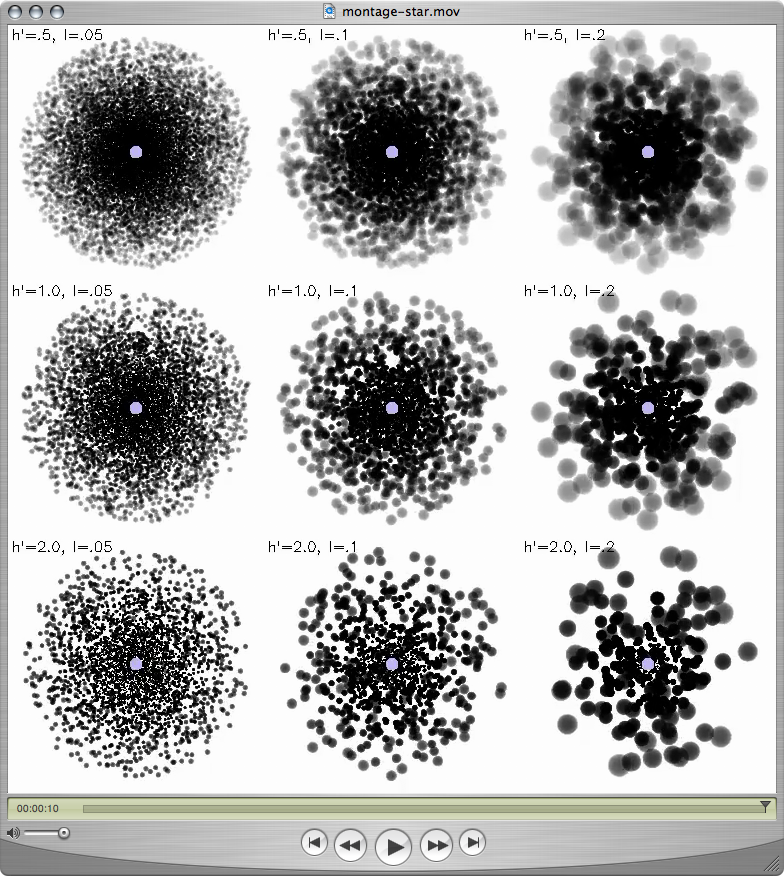 visualization: R. Townsend
But porosity is associated with optically thick clumps, it acts to reduce the effective opacity of the wind; it does depend on the size scale of the clumps
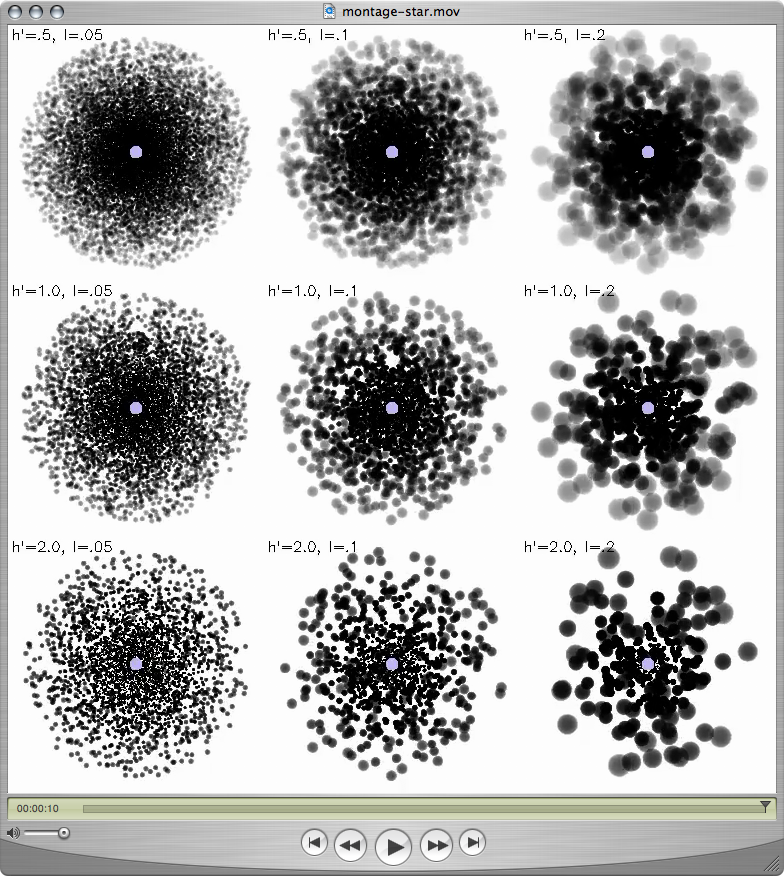 The key parameter is the porosity length, h = (L3/ℓ2) = ℓ/f
ℓ
L
f = ℓ3/L3
Clump size increasing 
The porosity length, h:
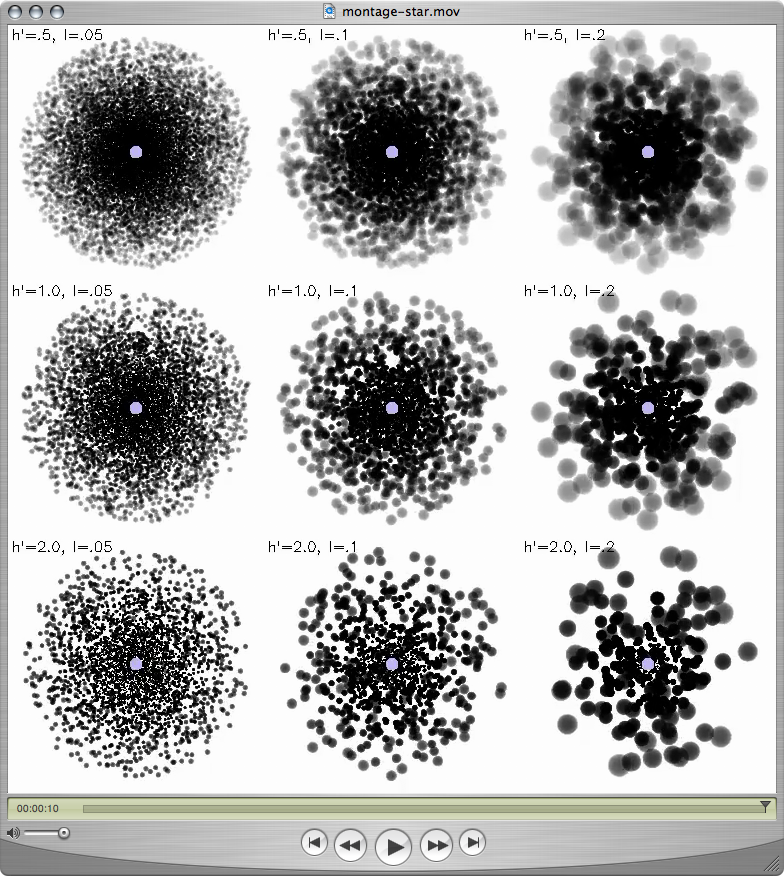 clump size
h = ℓ/f
Porosity length increasing 
clump filling factor (<1)
Porosity only affects line profiles if the porosity length (h) exceeds the stellar radius
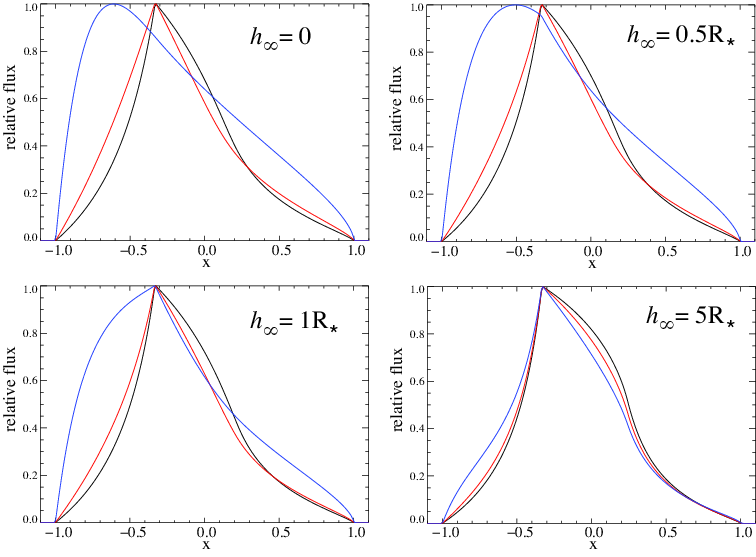 The clumping in 2-D simulations (density shown below) is on quite small scales
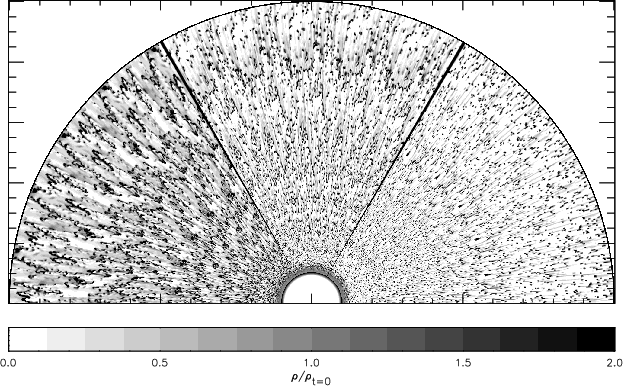 Dessart & Owocki 2003, A&A, 406, L1
No expectation of porosity from simulations

Natural explanation of line profiles without invoking porosity

Finally, to have porosity, you need clumping in the first place, and once you have clumping…you have your factor ~3 reduction in the mass-loss rate
No expectation of porosity from simulations

Natural explanation of line profiles without invoking porosity

Finally, to have porosity, you need clumping in the first place, and once you have clumping…you have your factor ~3 reduction in the mass-loss rate
No expectation of porosity from simulations

Natural explanation of line profiles without invoking porosity

Finally, to have porosity, you need clumping in the first place, and once you have clumping…you have your factor ~3 reduction in the mass-loss rate (for z Pup, anyway)
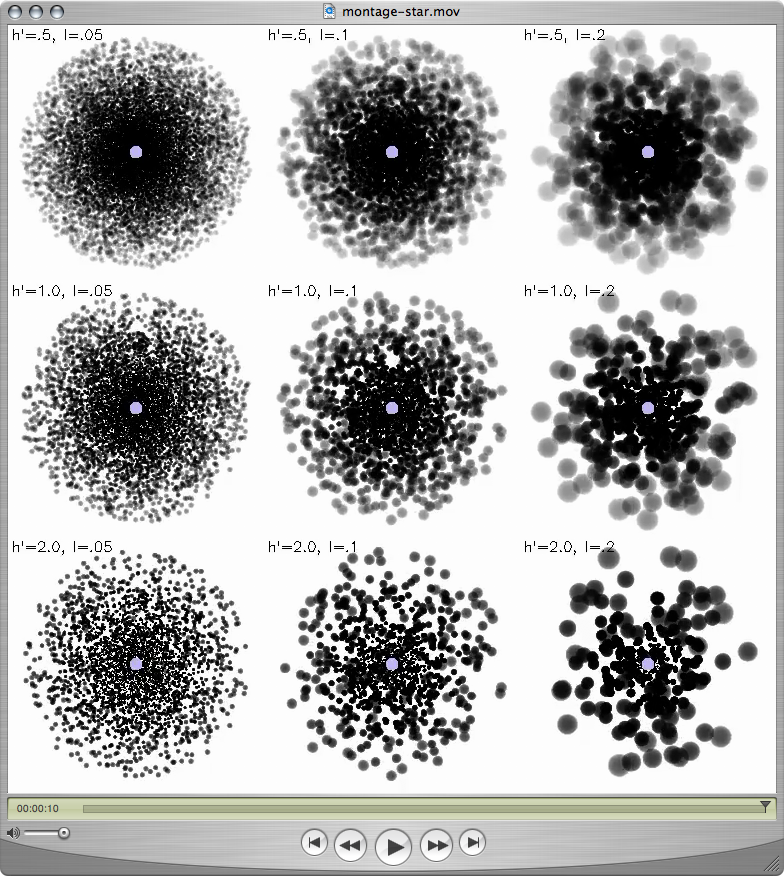 f ~ 0.1 is indicated by Ha, UV, radio free-free analysis
f = 0.2
f = 0.05
f = 0.1
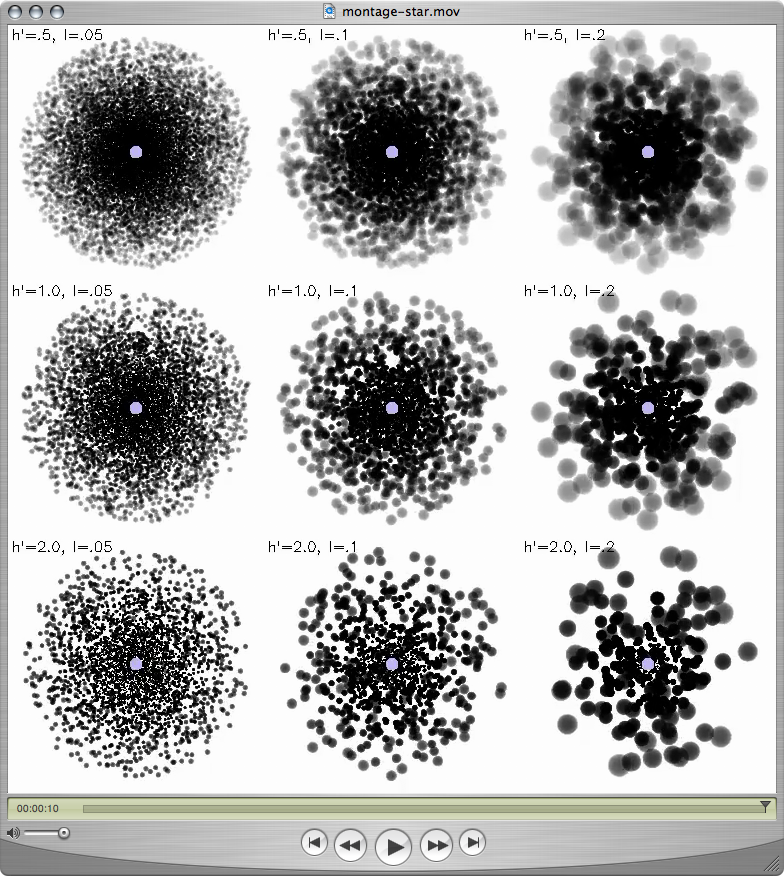 And lack of evidence for porosity…leads us to suggest visualization in upper left is closest to reality
f = 0.2
f = 0.05
f = 0.1
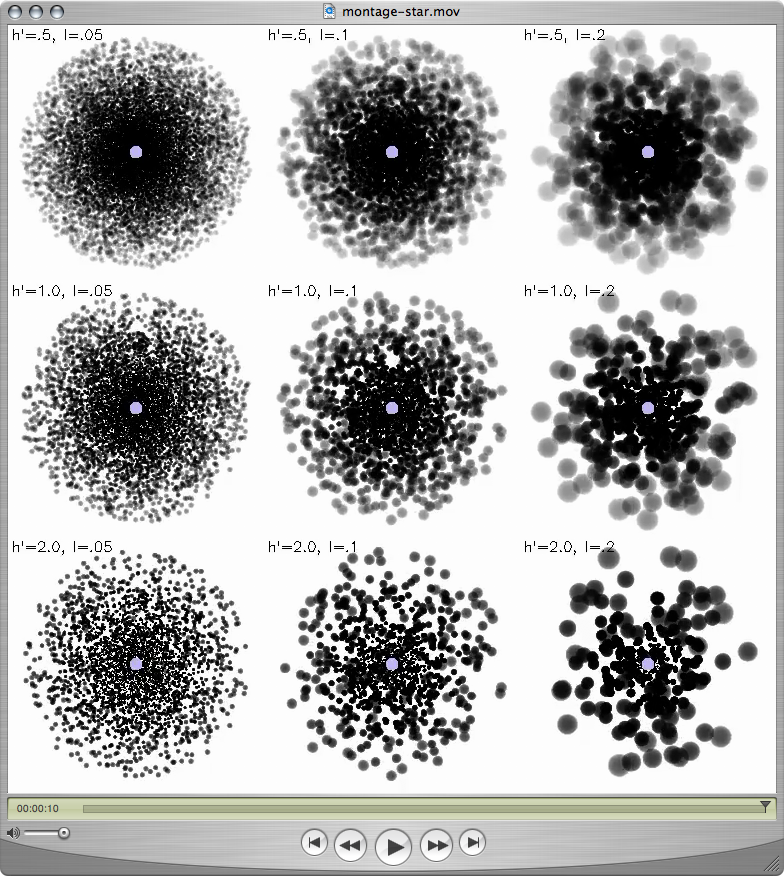 Though simulations suggest even smaller-scale clumping
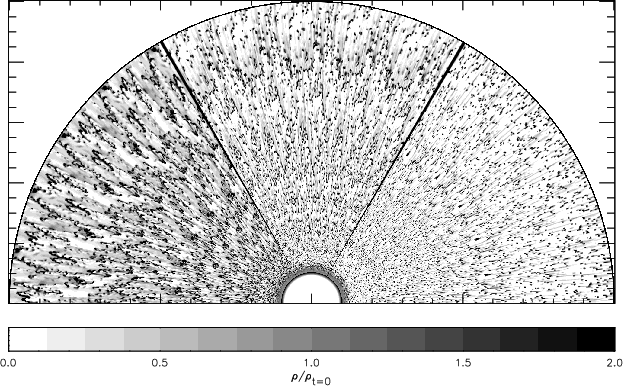 f = 0.2
f = 0.05
f = 0.1